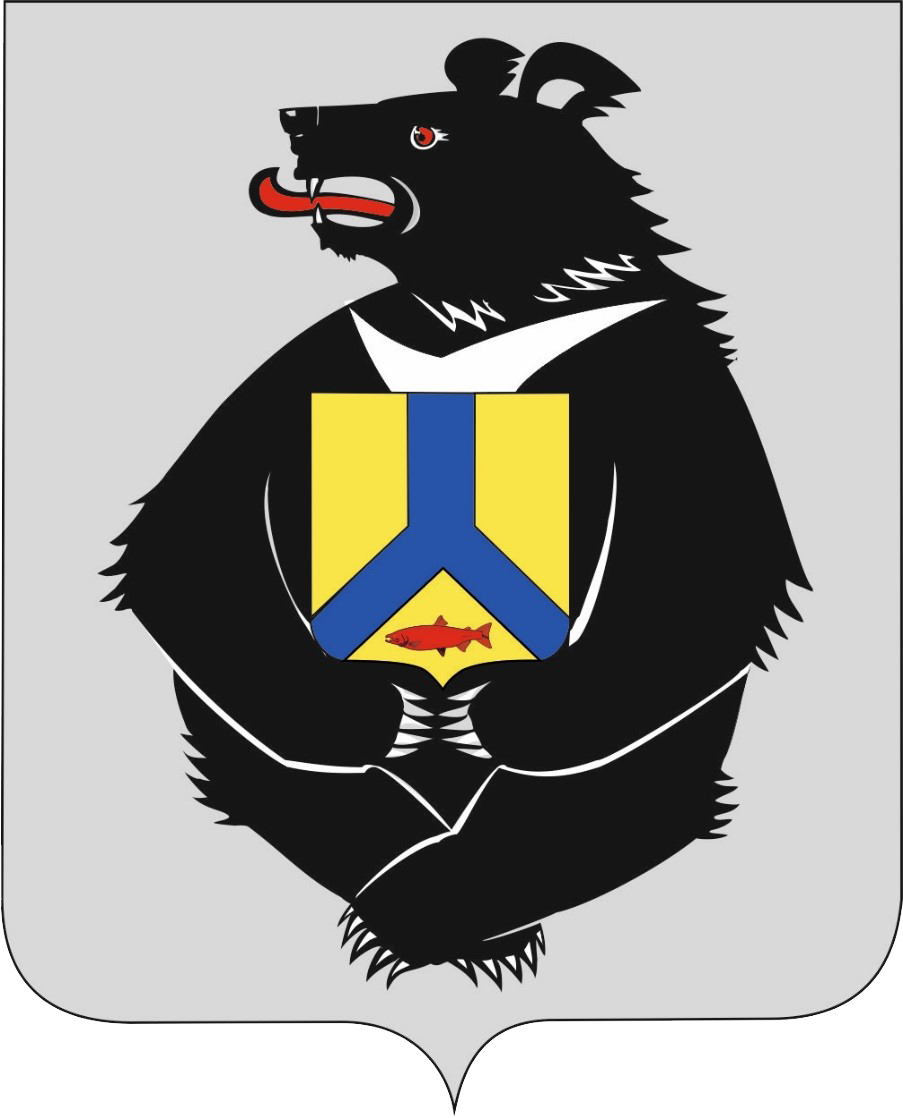 «Реализация Федерального закона № 119-ФЗ на территории Хабаровского края»
ПРИМАК АНДРЕЙ АНАТОЛЬЕВИЧ
Консультант отдела по обеспечению деятельности  министра Хабаровского края - уполномоченного по вопросам «Дальневосточного гектара»
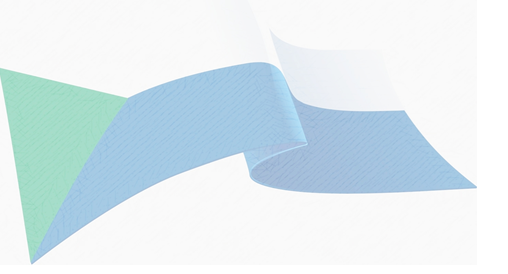 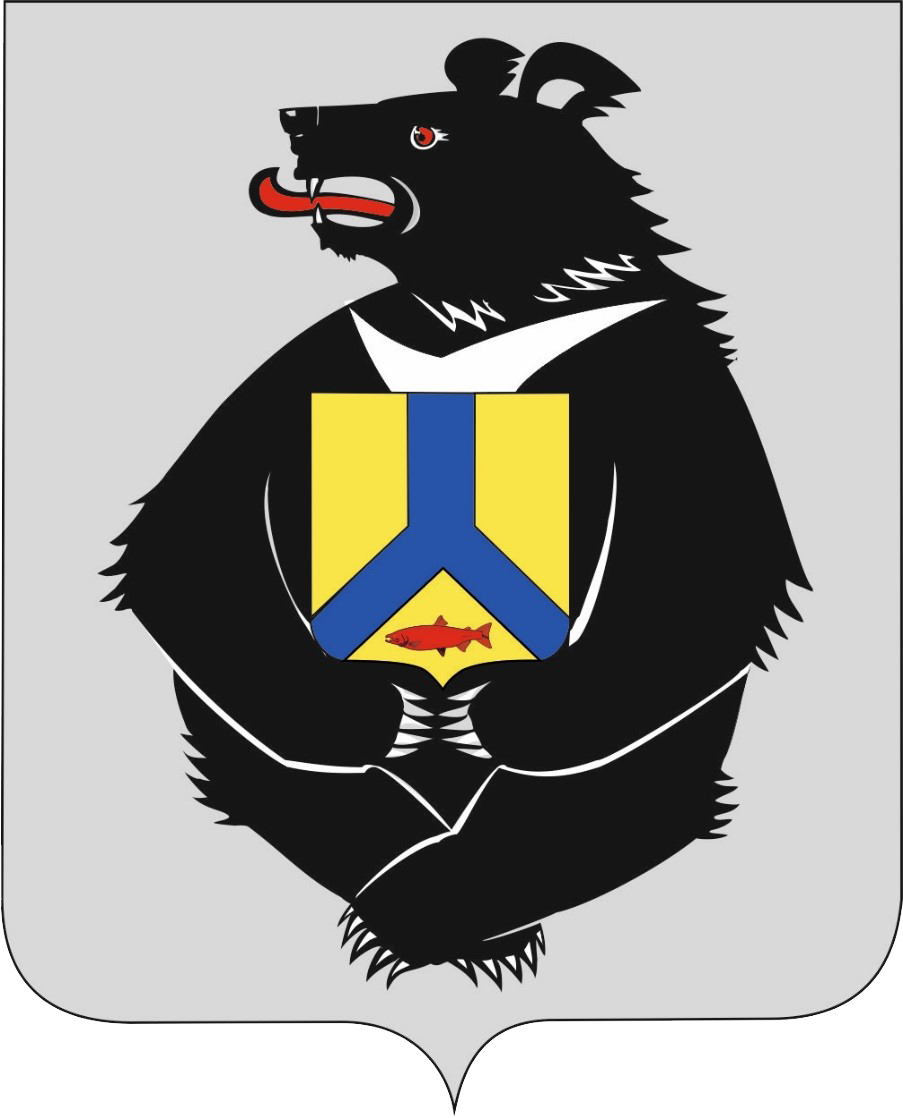 ПРЕДОСТАВЛЕНИЕ ЗЕМЕЛЬНЫХ УЧАСТКОВ ПО ПРОГРАММЕ «ДАЛЬНЕВОСТОЧНЫЙ ГЕКТАР» В ХАБАРОВСКОМ КРАЕ
Лидеры по предоставлению земельных участков
Количество принятых заявлений  в крае
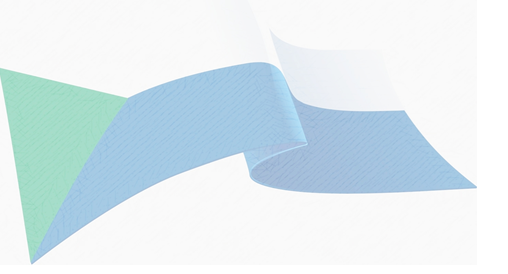 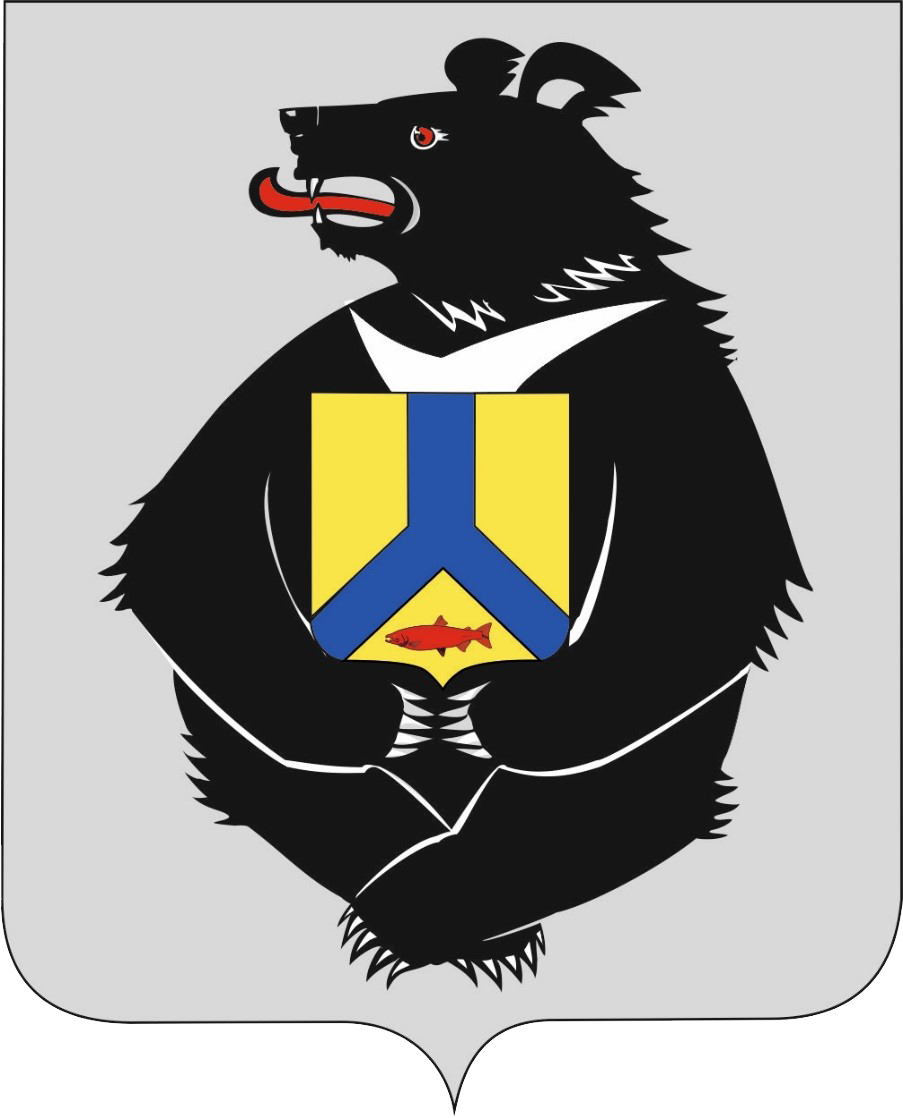 МОНИТОРИНГ СТЕПЕНИ ОСВОЕНИЯ «ДАЛЬНЕВОСТОЧНЫХ ГЕКТАРОВ»
Виды разрешенного использования
Зарегистрировано 8 823 договора
31,6%
9,1%
5,1%
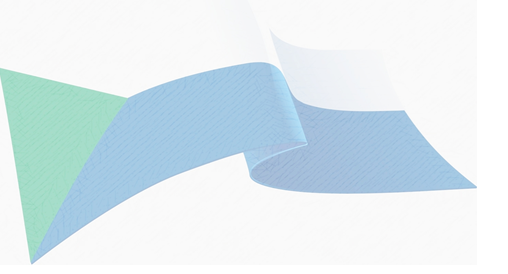 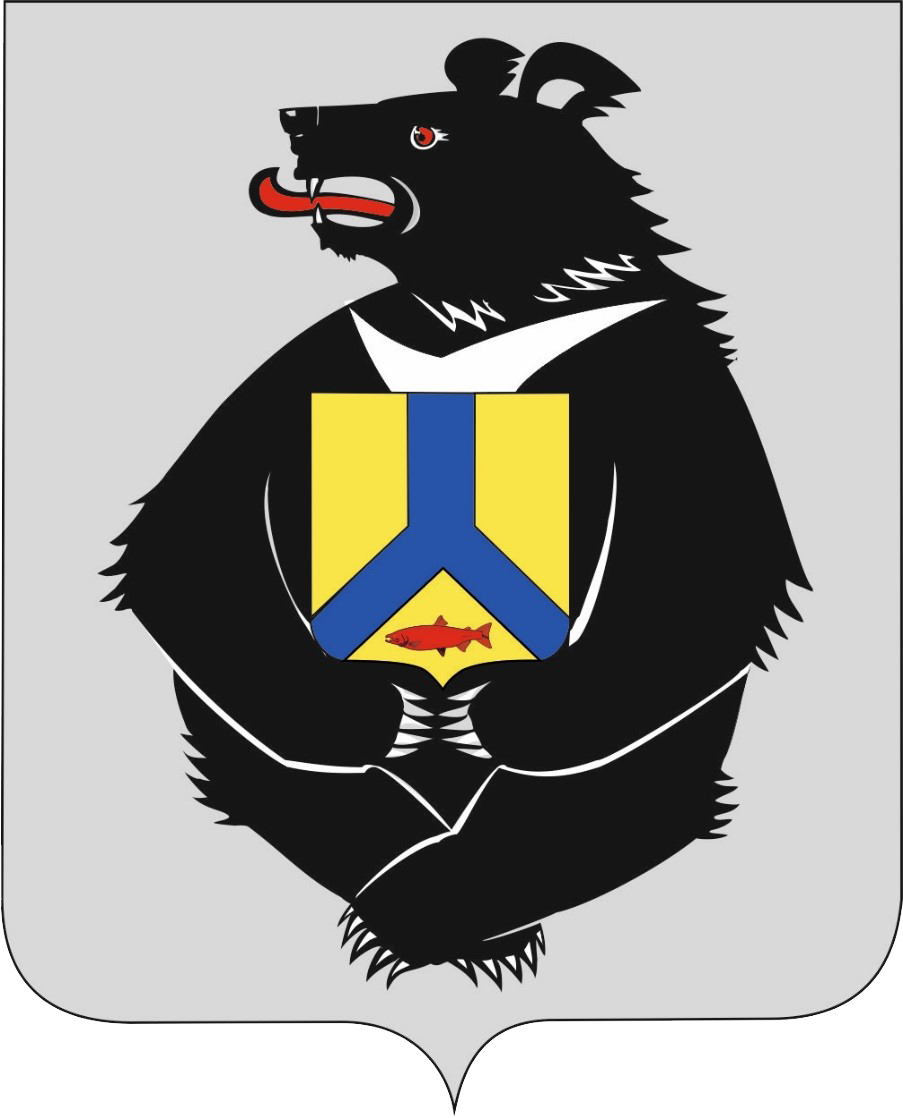 МЕТОДИЧЕСКИЕ МАТЕРИАЛЫ ПО РЕАЛИЗАЦИИ ПРОГРАММЫ «ДАЛЬНЕВОСТОЧНЫЙ ГЕКТАР»
В 2018 г. разработан буклет «Алгоритм действий при освоении «Дальневосточного гектара»
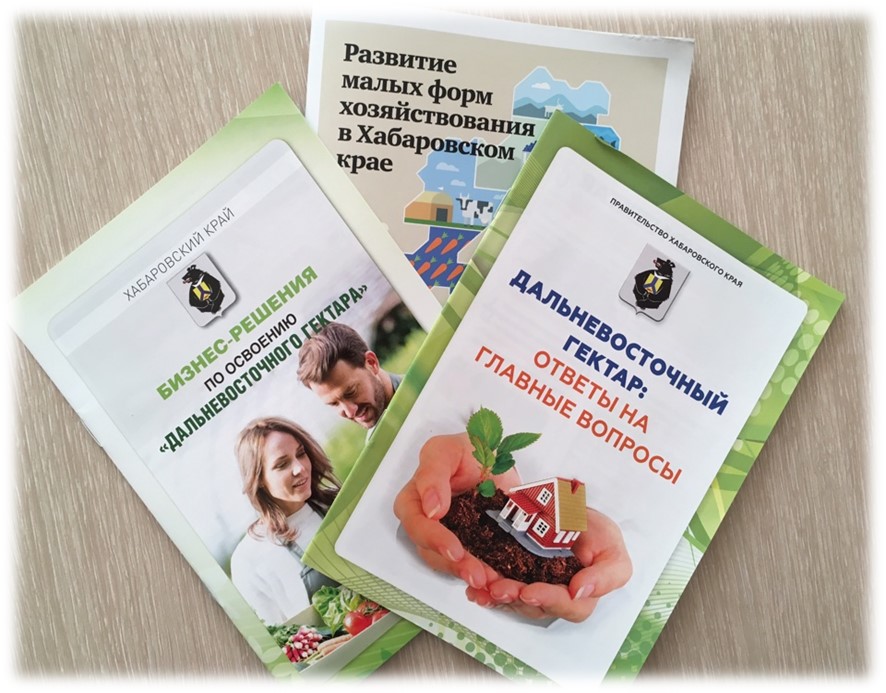 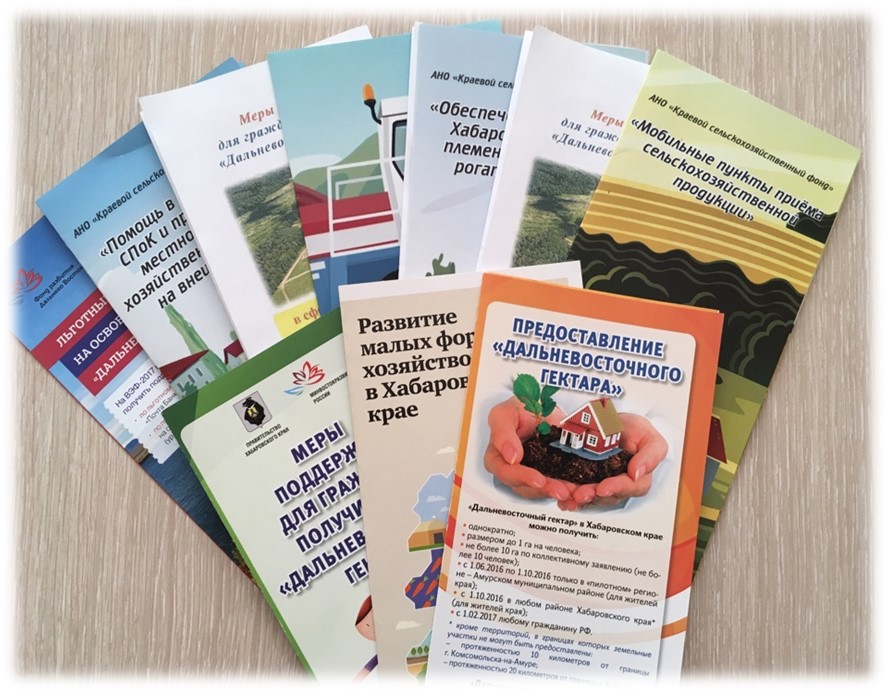 Буклеты "Дальневосточный гектар: ответы на главные вопросы", «Бизнес решения по освоению «Дальневосточного гектара»
Регулярно обновляется перечень вопросов и ответов по актуальным темам
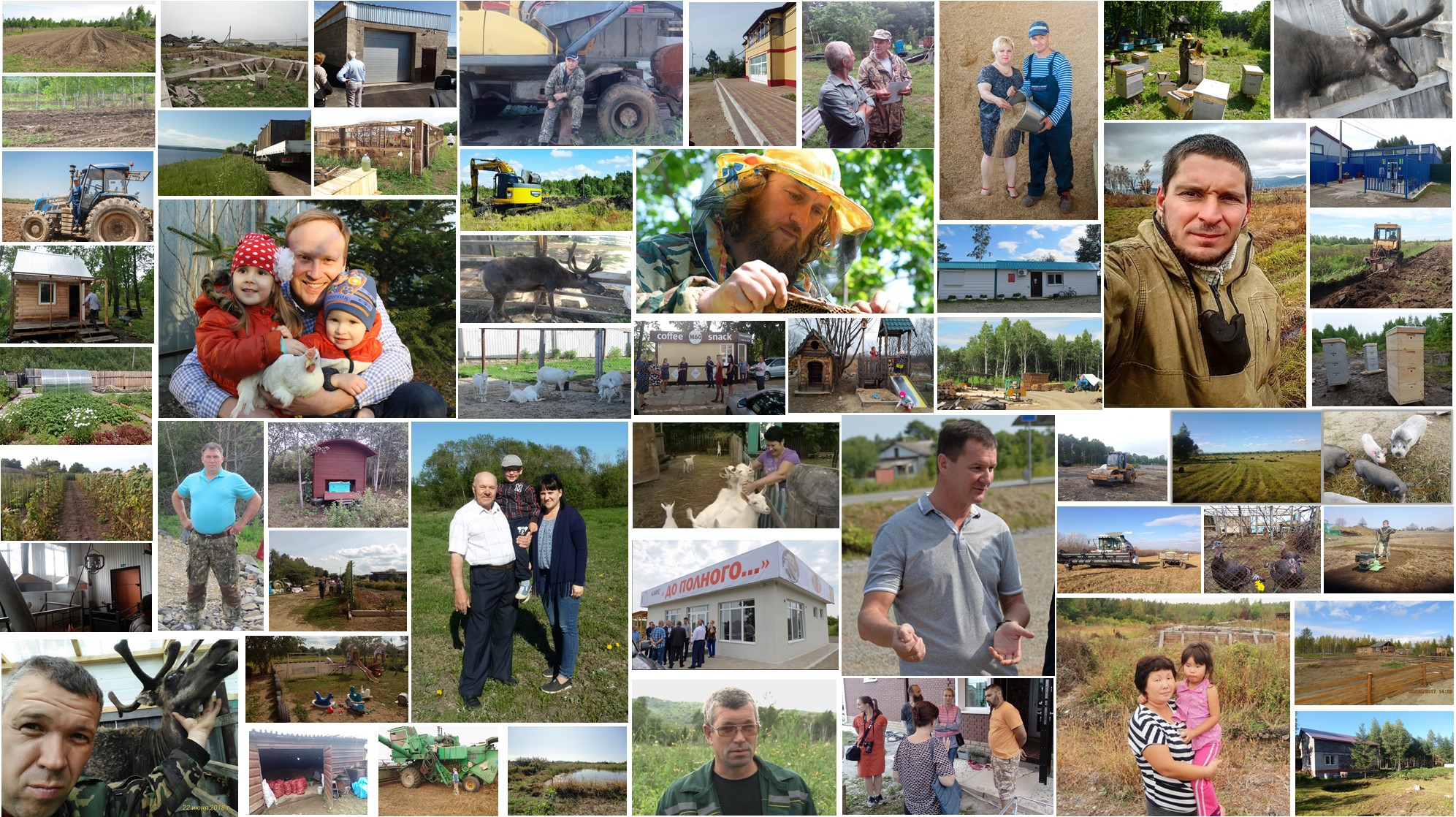 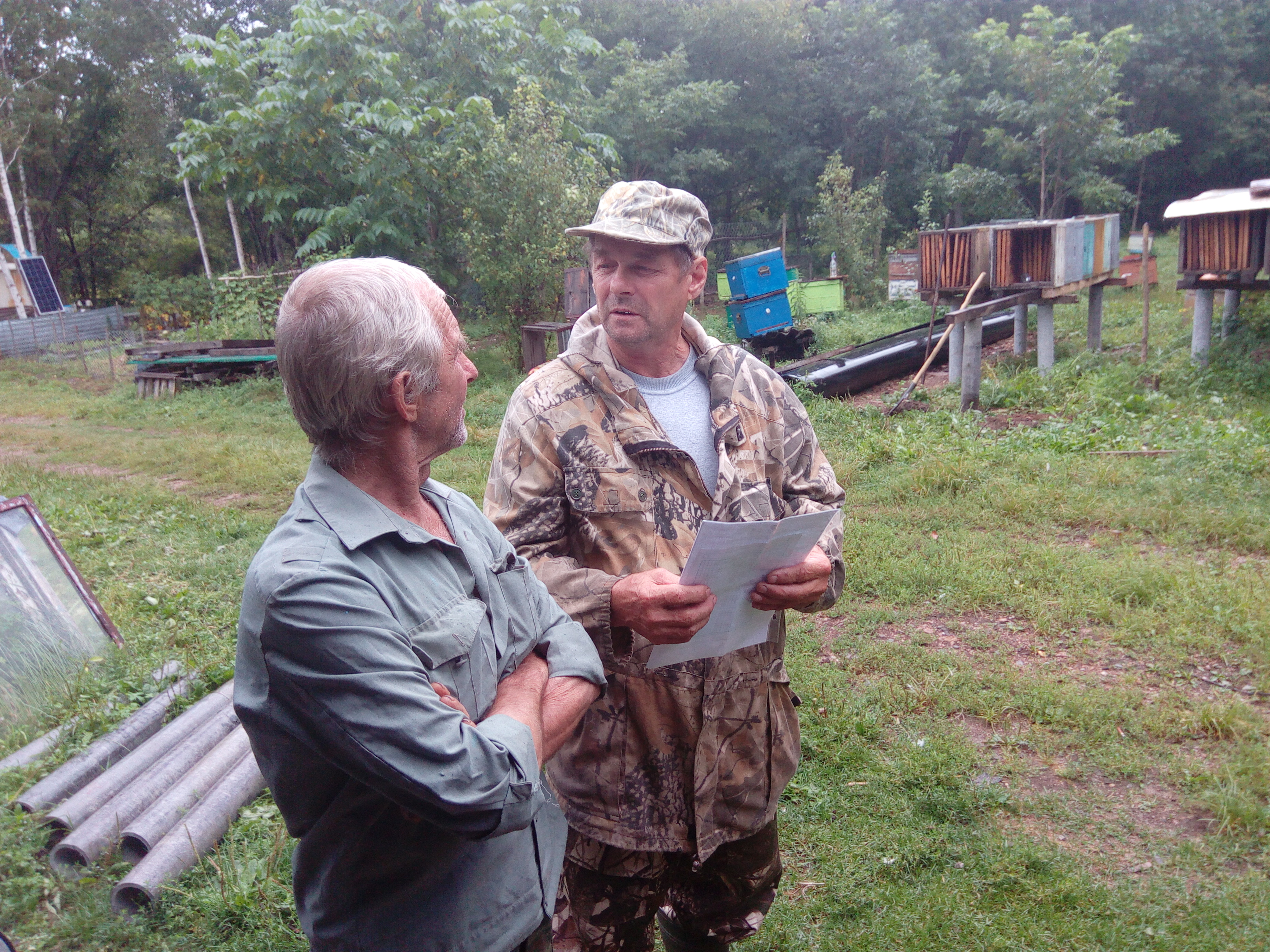 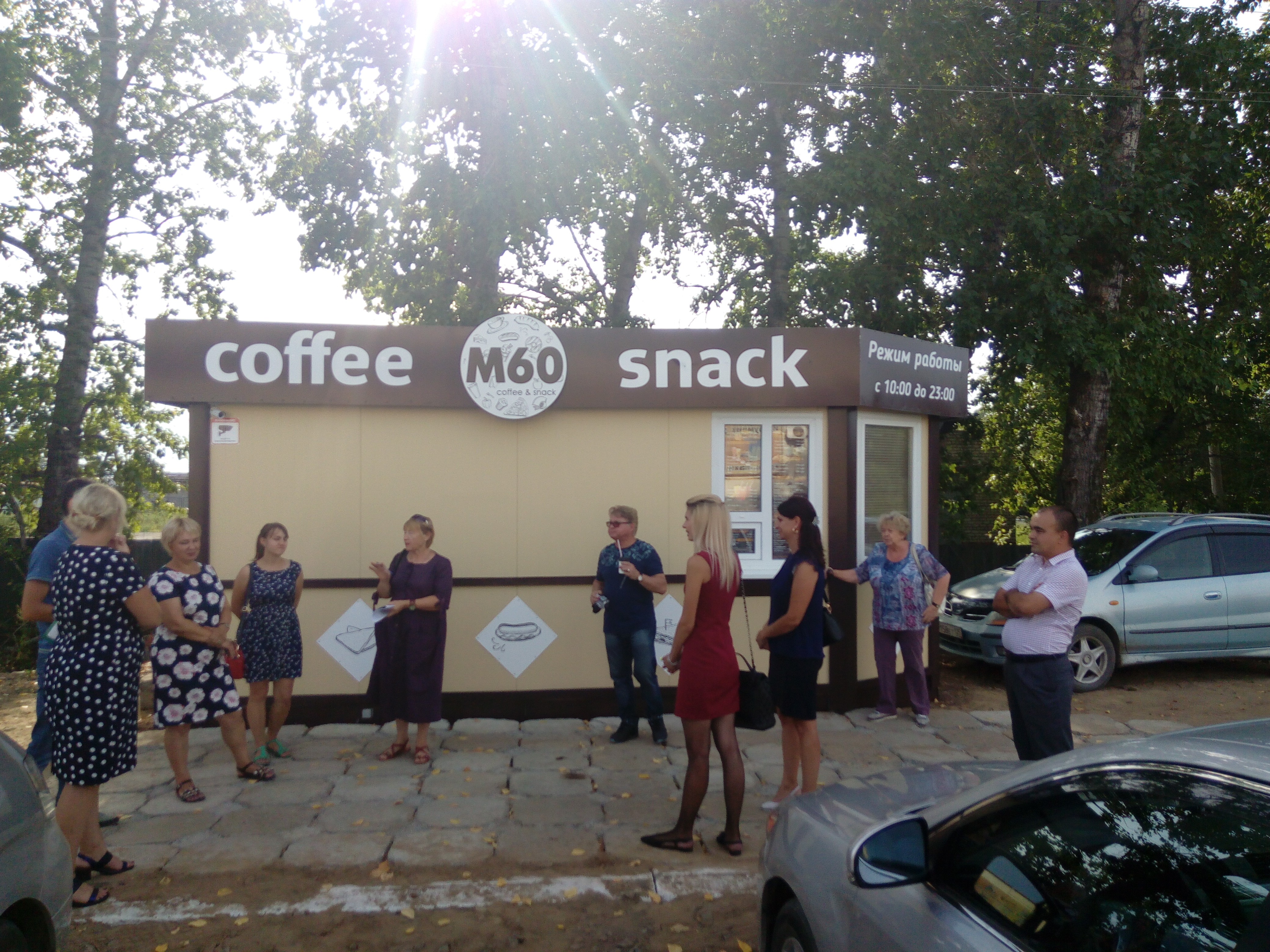 Жители края, осваивающие свои «Дальневосточные гектары", занимающиеся любимым делом, хобби, построившие жилые дома и другие капитальные постройки
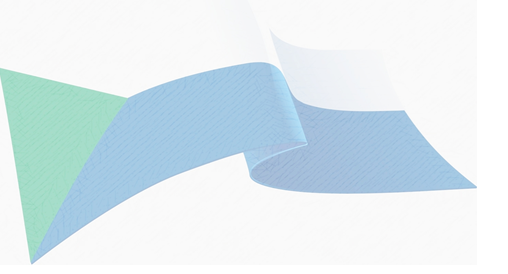 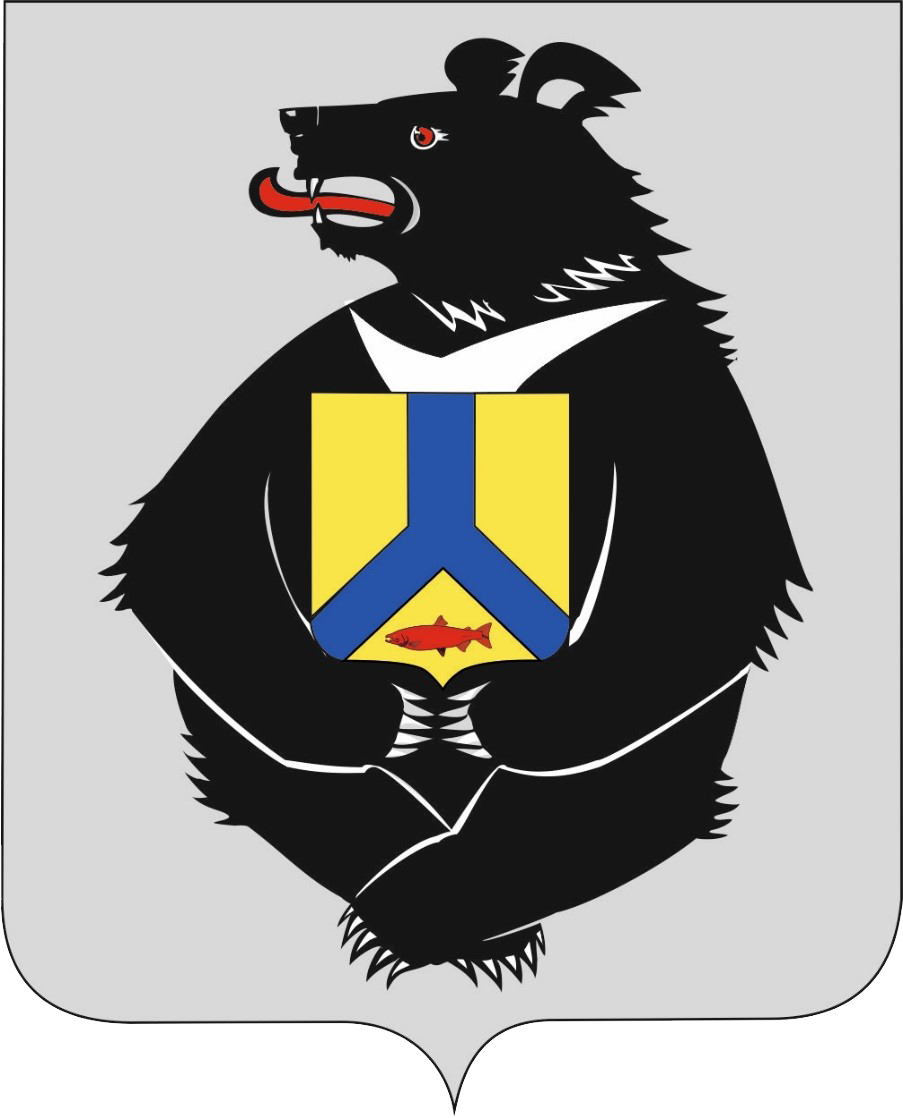 УСПЕШНЫЕ ПРАКТИКИ ОСВОЕНИЯ «ДАЛЬНЕВОСТОЧНОГО ГЕКТАРА»
Шкробов Виктор
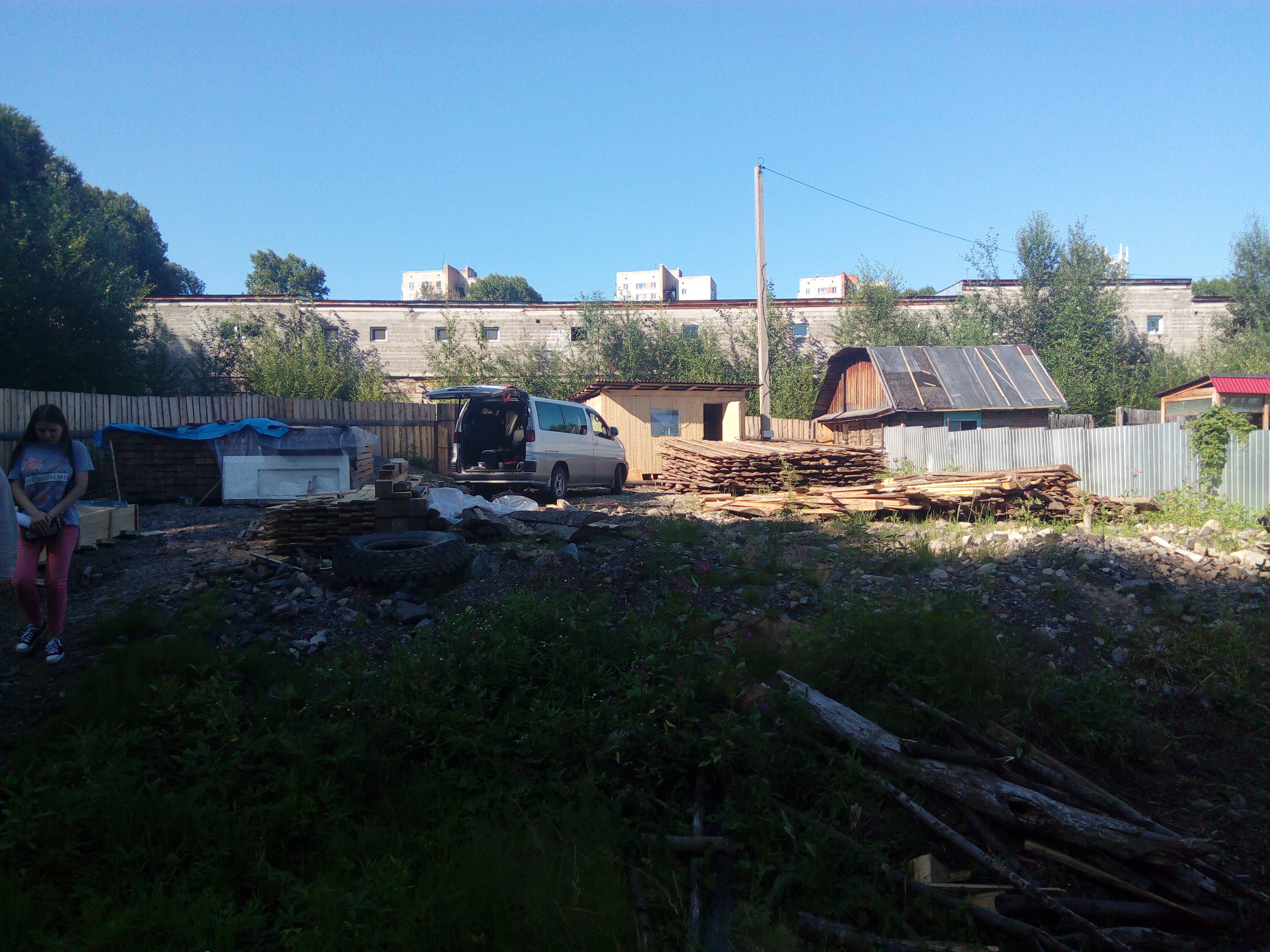 0,09 ГА, ДЛЯ ВЕДЕНИЯ ЛИЧНОГО ПОДСОБНОГО ХОЗЯЙСТВА
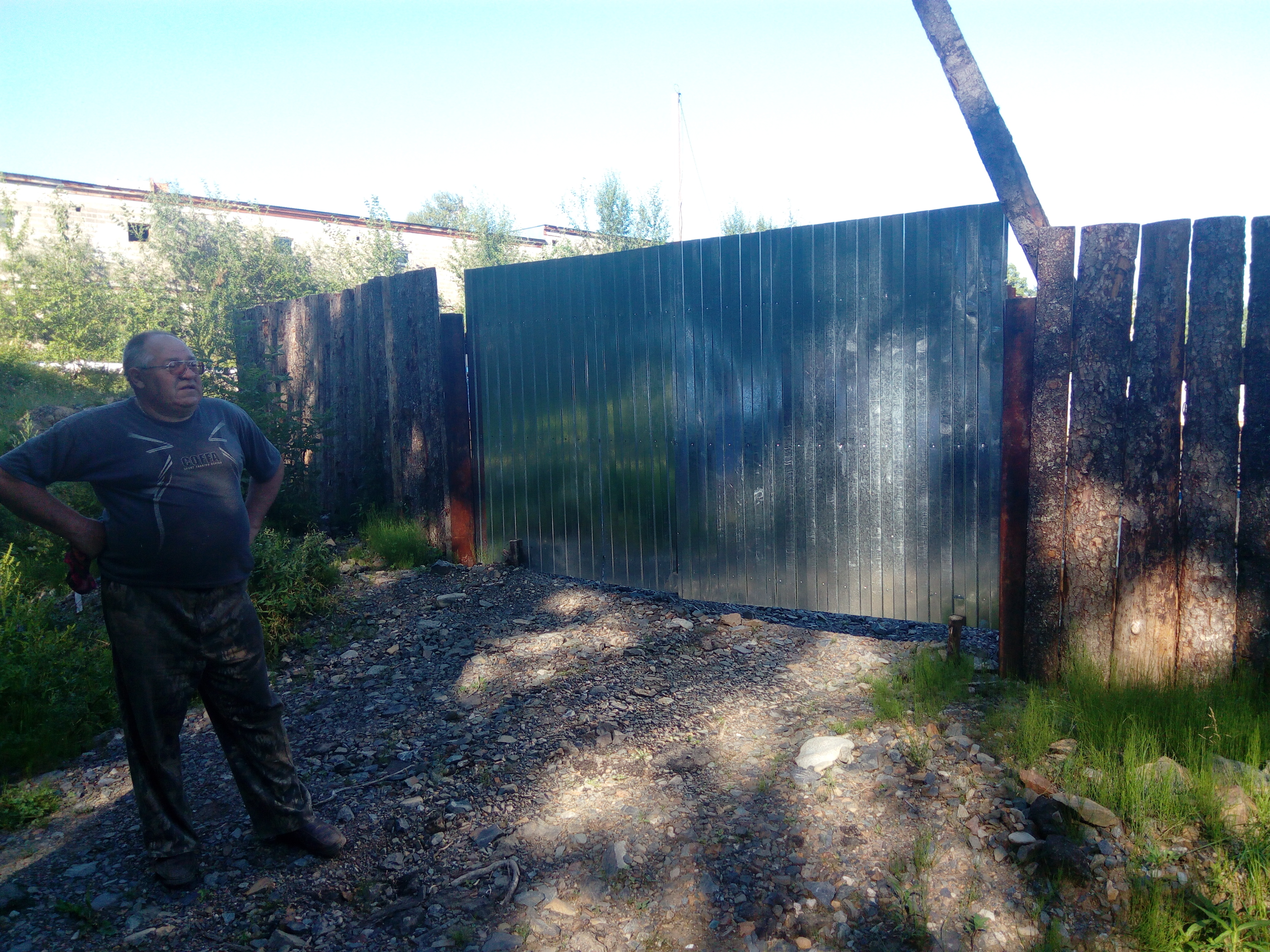 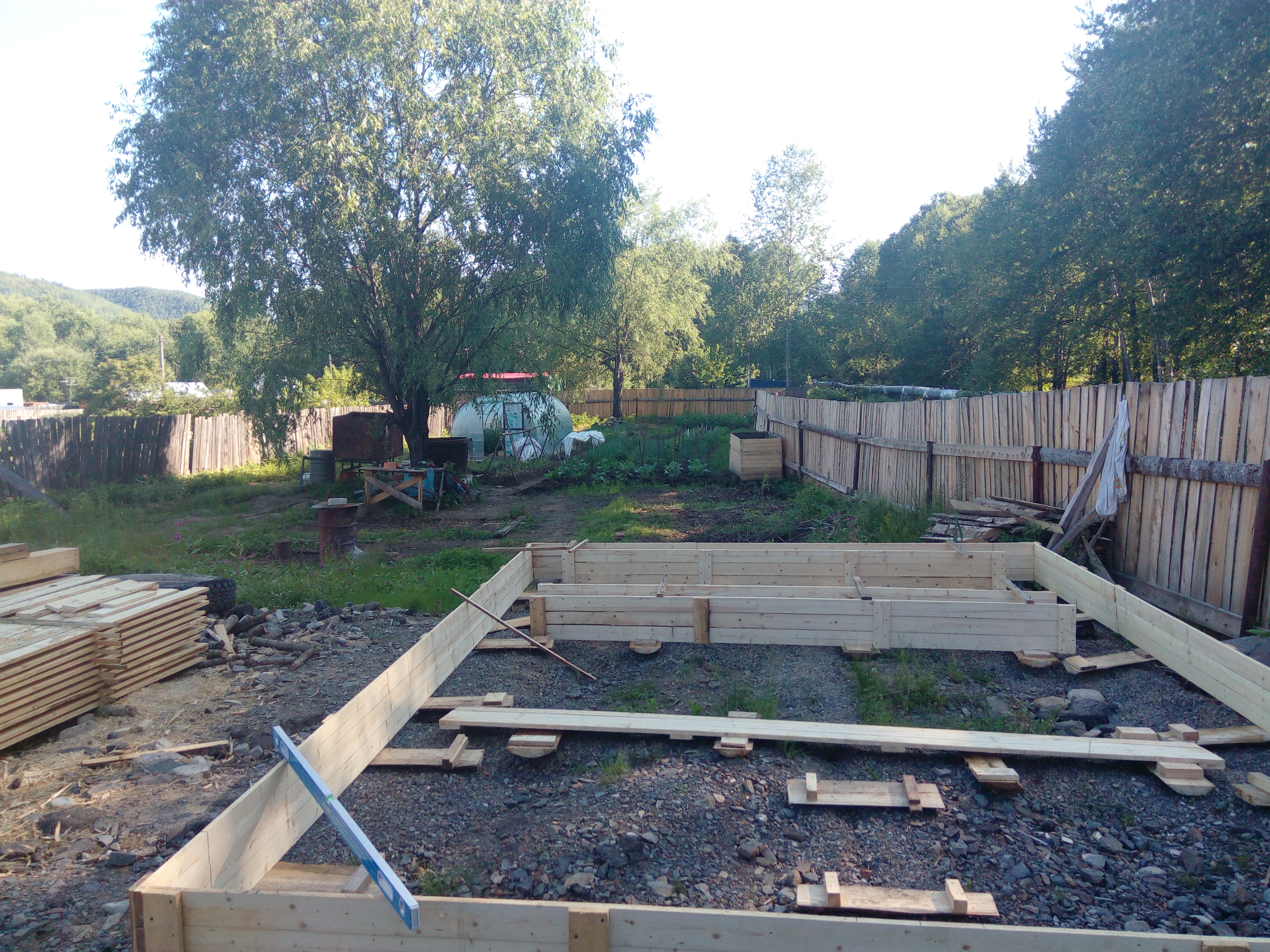 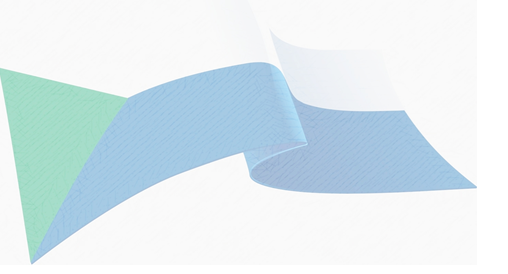 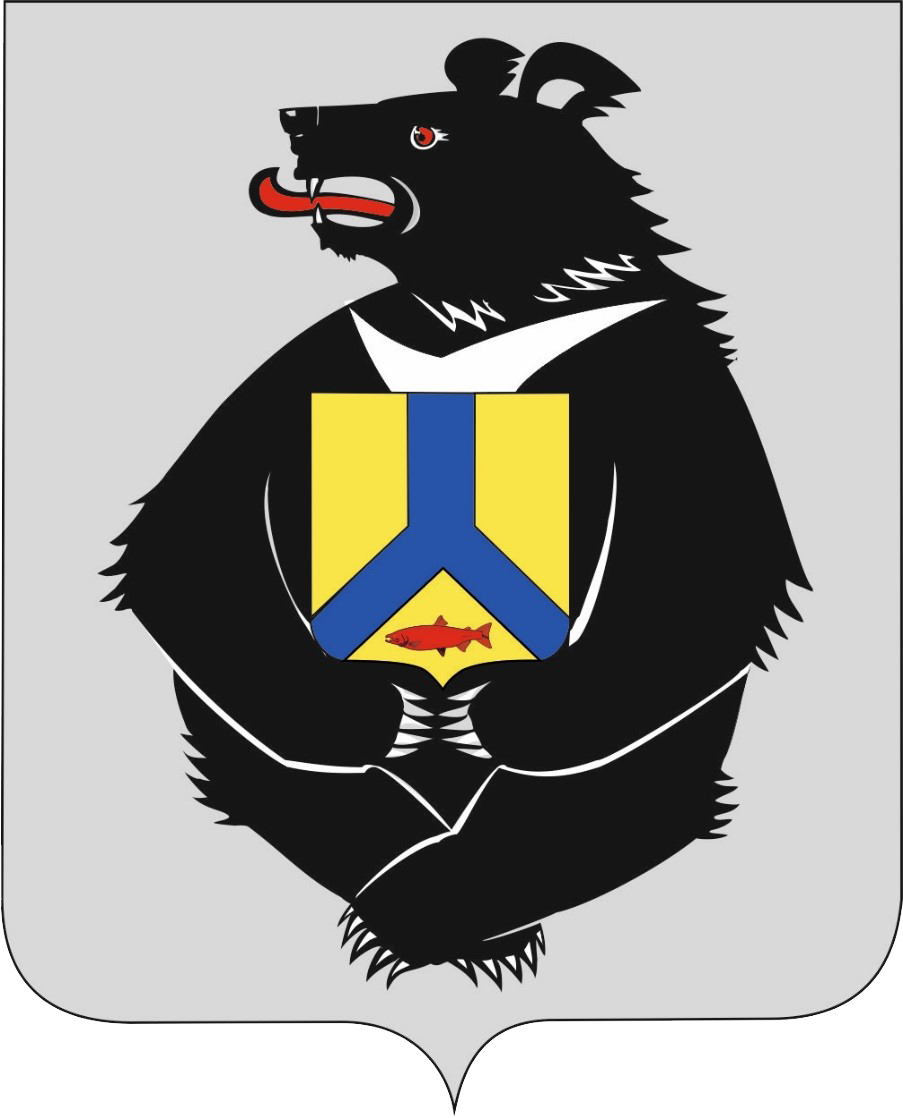 УСПЕШНЫЕ ПРАКТИКИ ОСВОЕНИЯ «ДАЛЬНЕВОСТОЧНОГО ГЕКТАРА»
Ковалев Иван
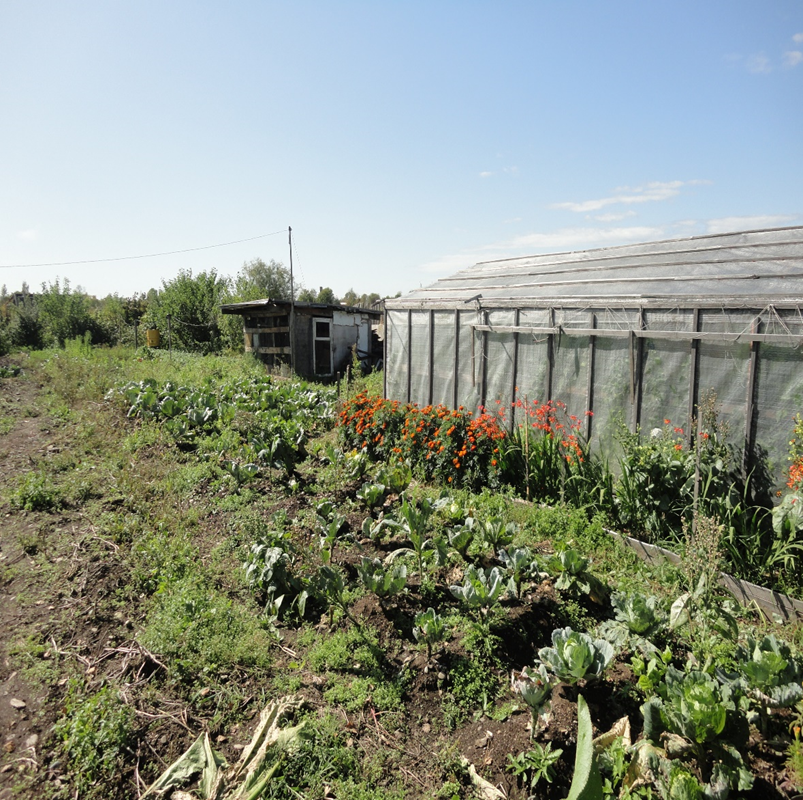 0,1 ГА, ДЛЯ ВЕДЕНИЯ ЛИЧНОГО ПОДСОБНОГО ХОЗЯЙСТВА
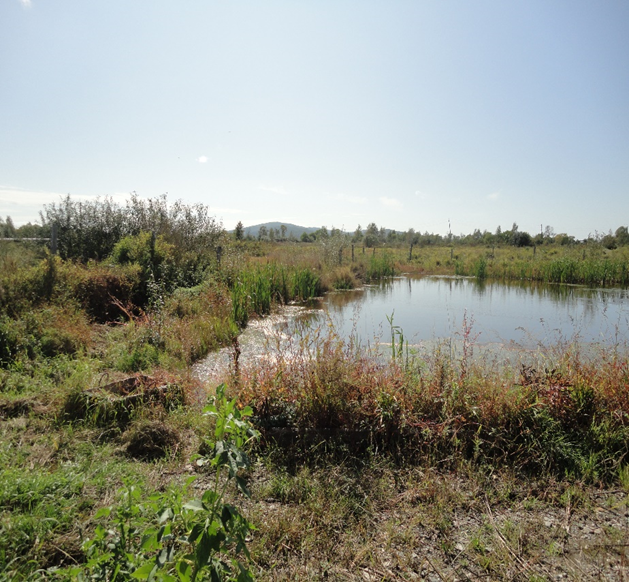 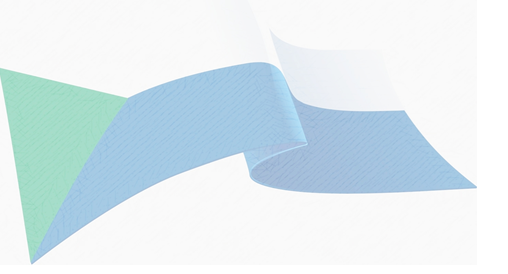 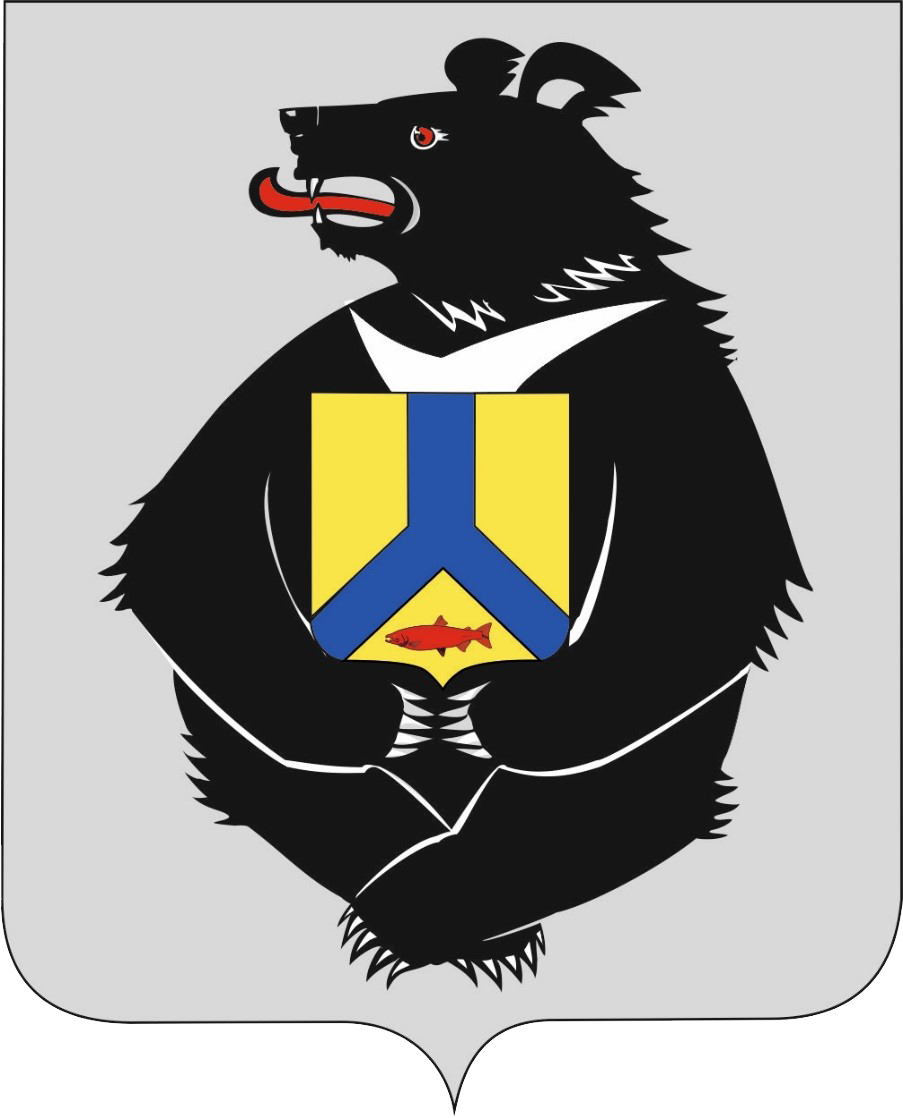 УСПЕШНЫЕ ПРАКТИКИ ОСВОЕНИЯ «ДАЛЬНЕВОСТОЧНОГО ГЕКТАРА»
Рева Константин
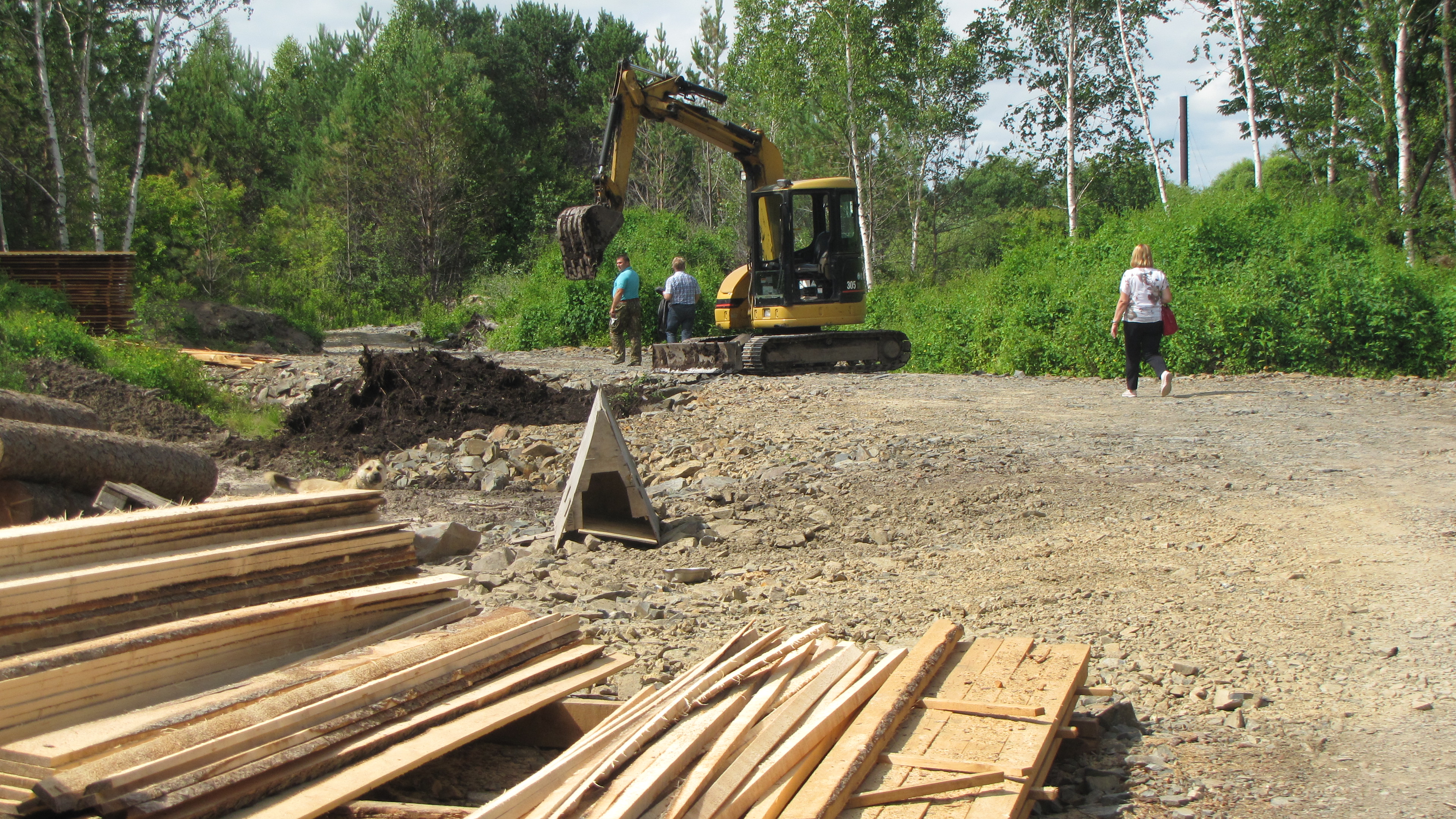 0,32 ГА, пилорама
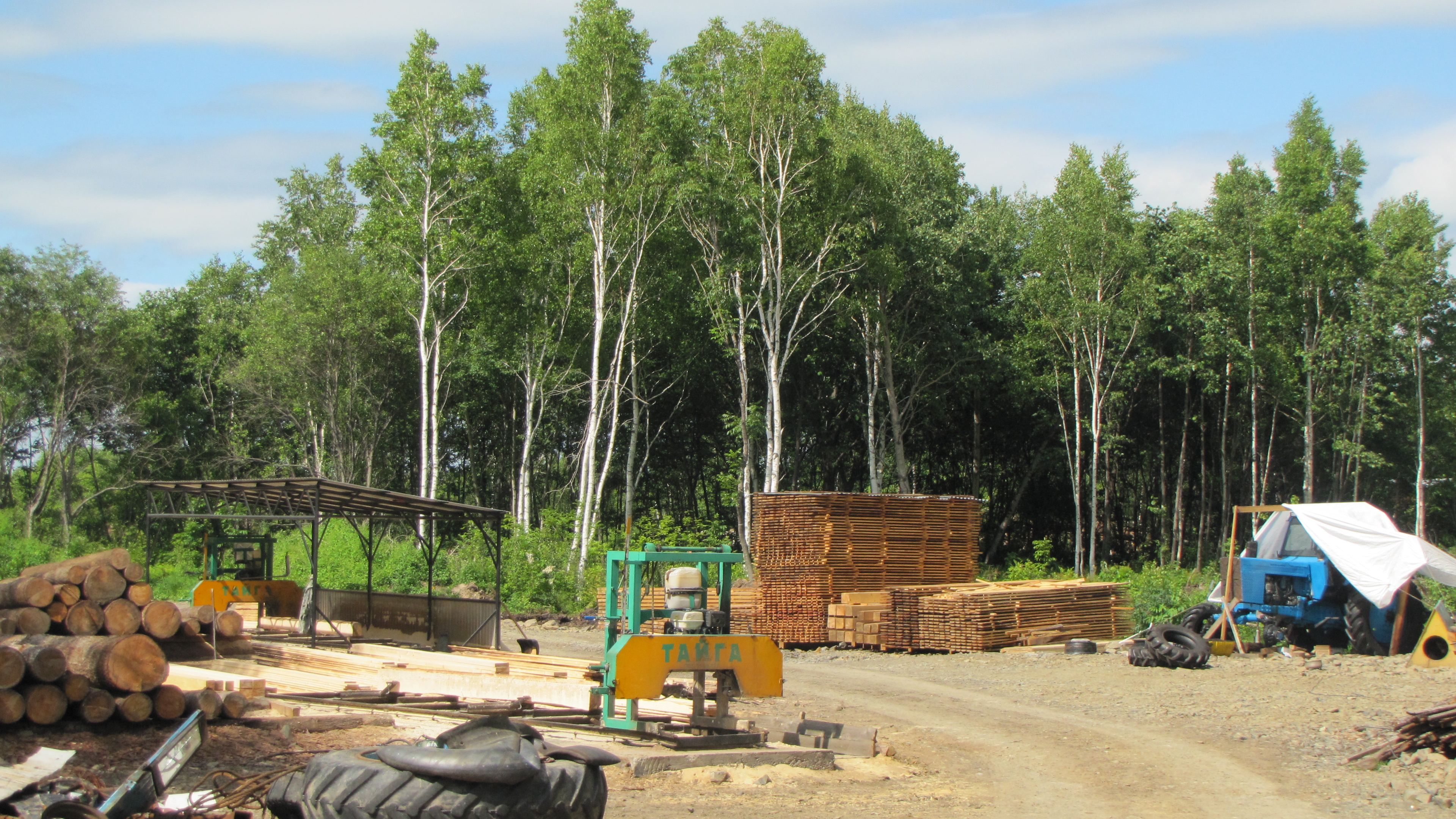 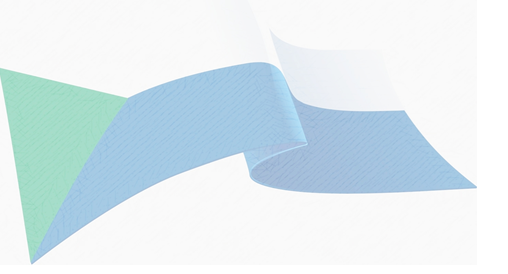 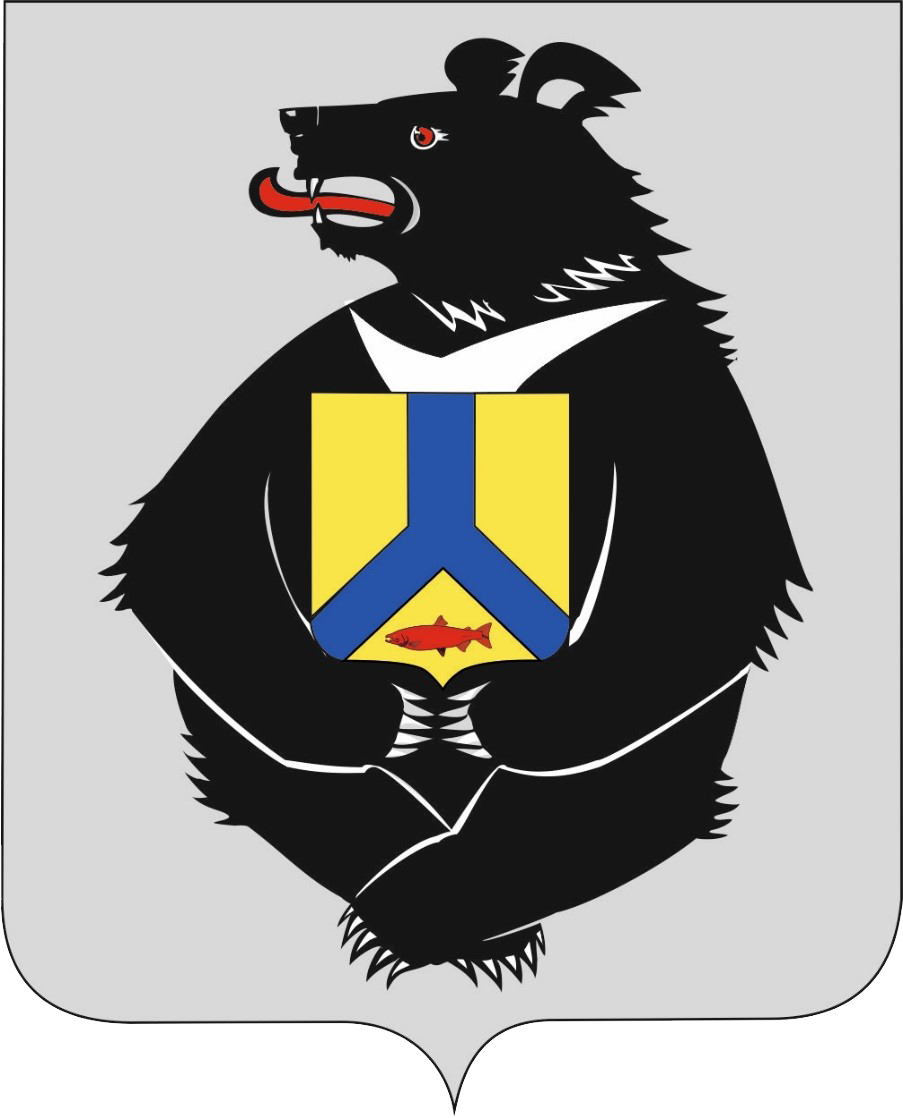 УСПЕШНЫЕ ПРАКТИКИ ОСВОЕНИЯ «ДАЛЬНЕВОСТОЧНОГО ГЕКТАРА»
Воротняк Андрей
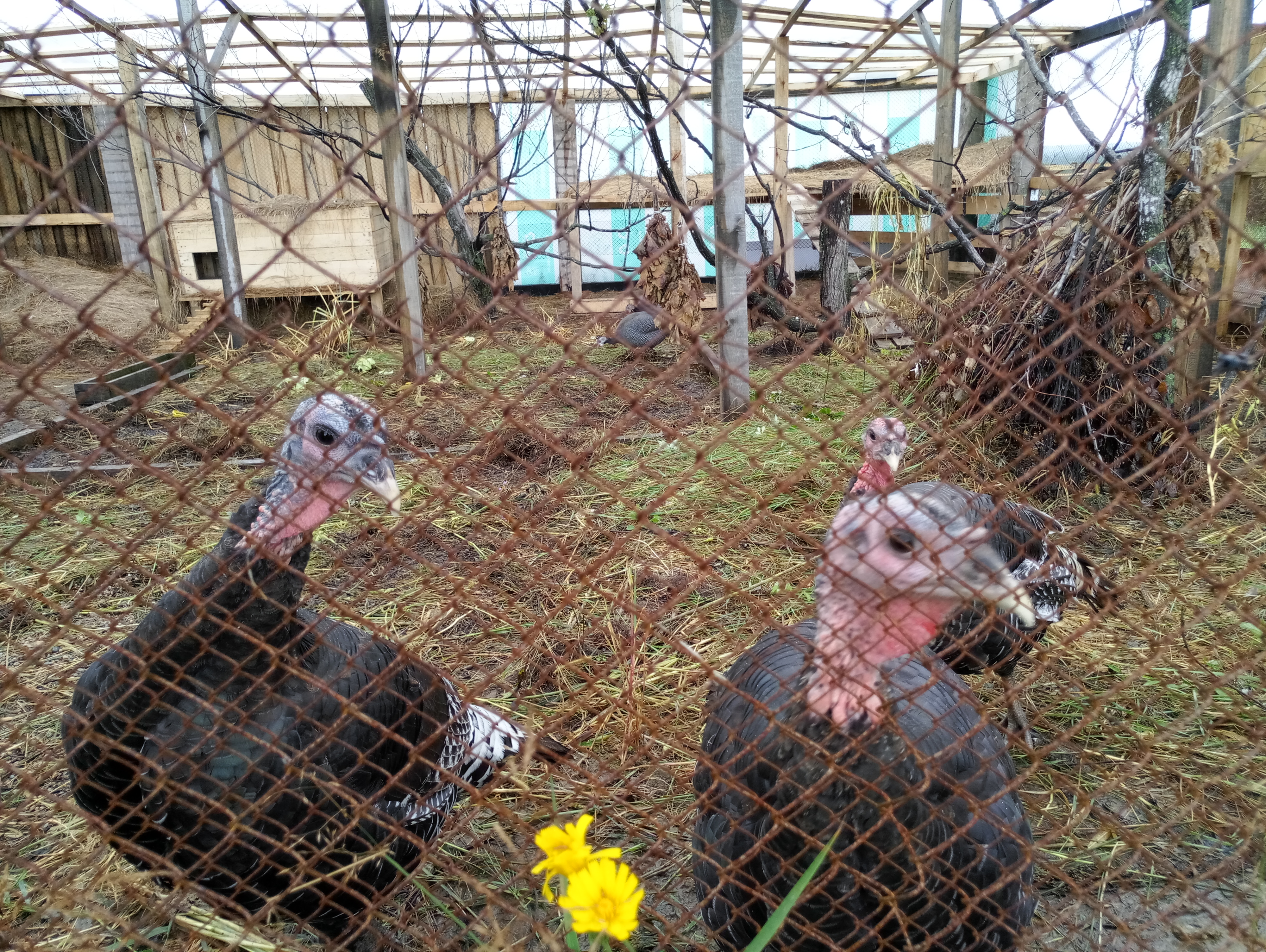 47 ГА, ОТДЫХ (РЕКРИАЦИЯ)
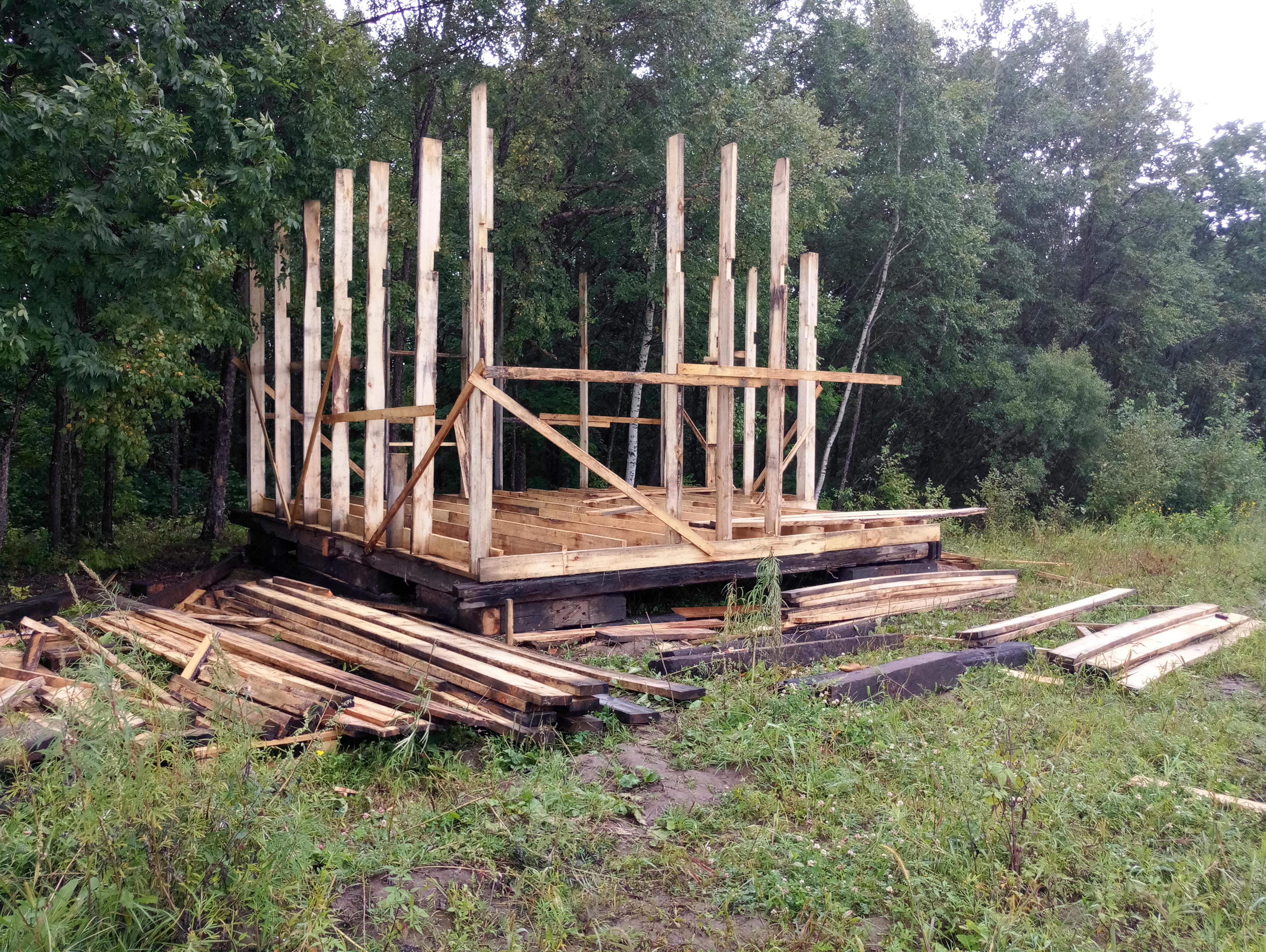 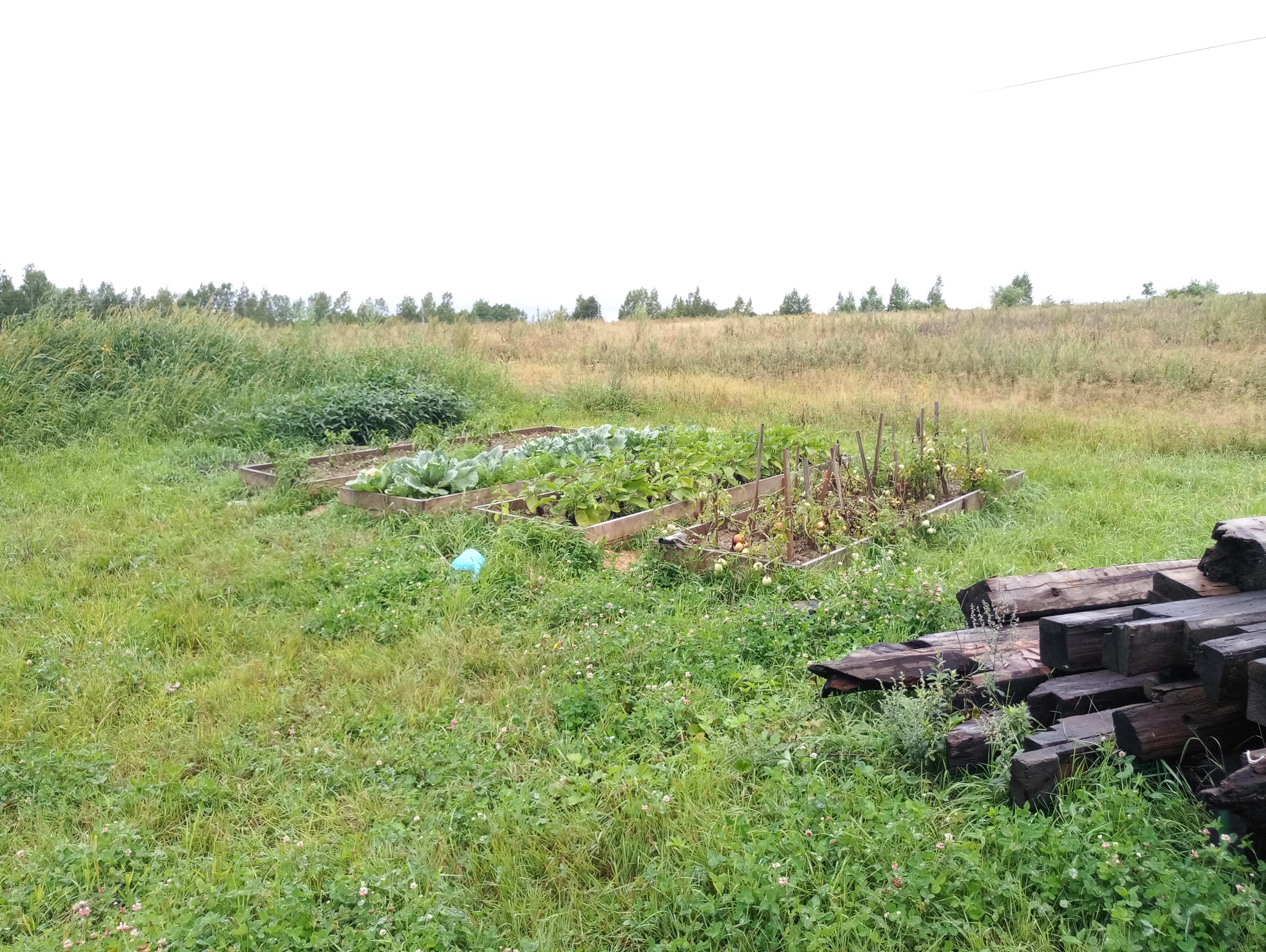 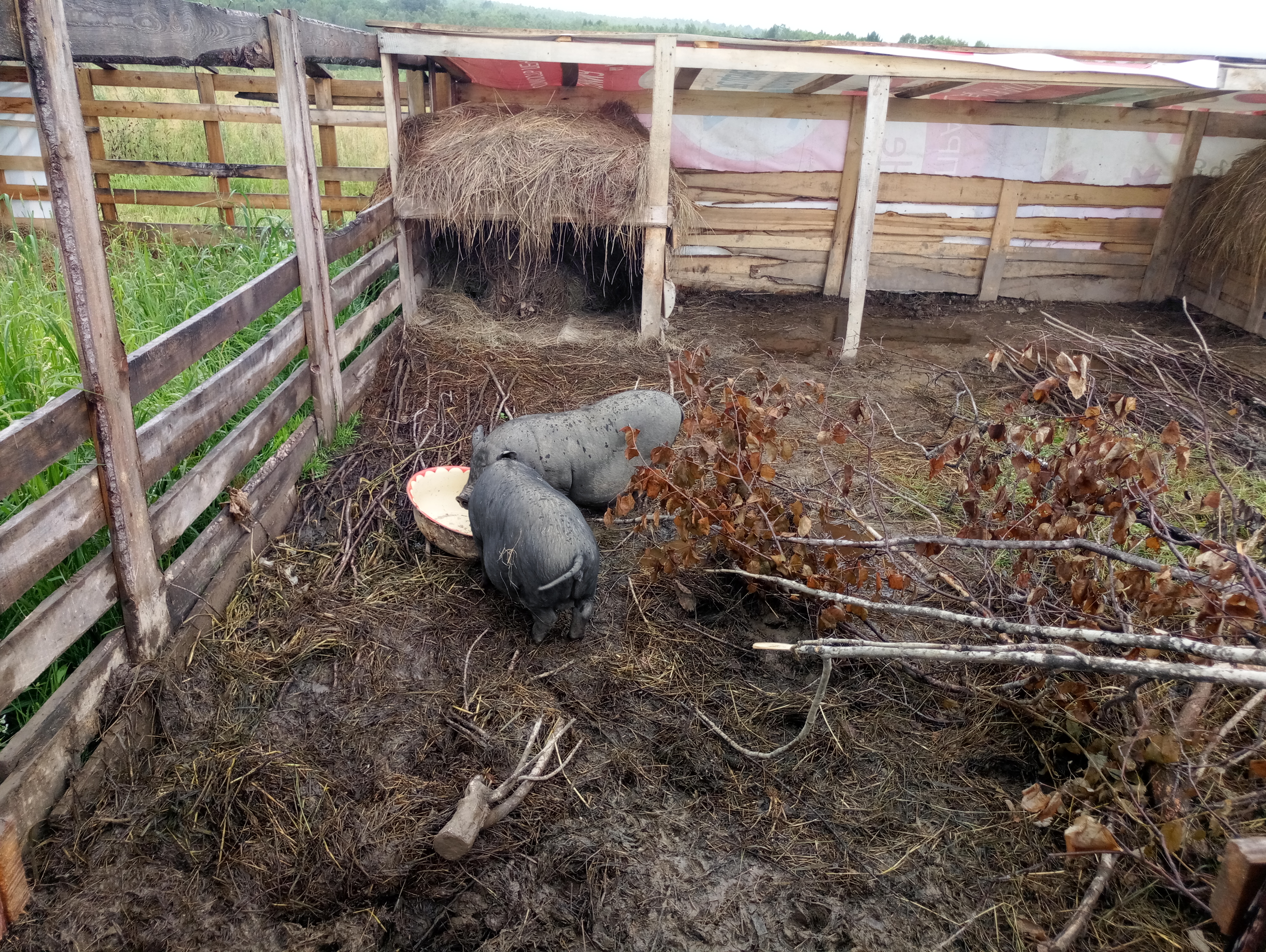 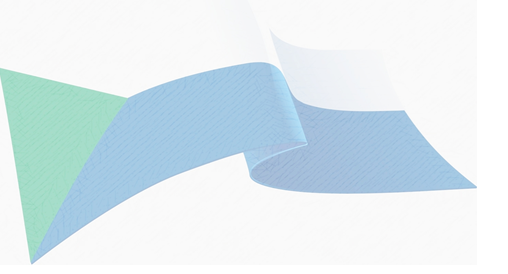 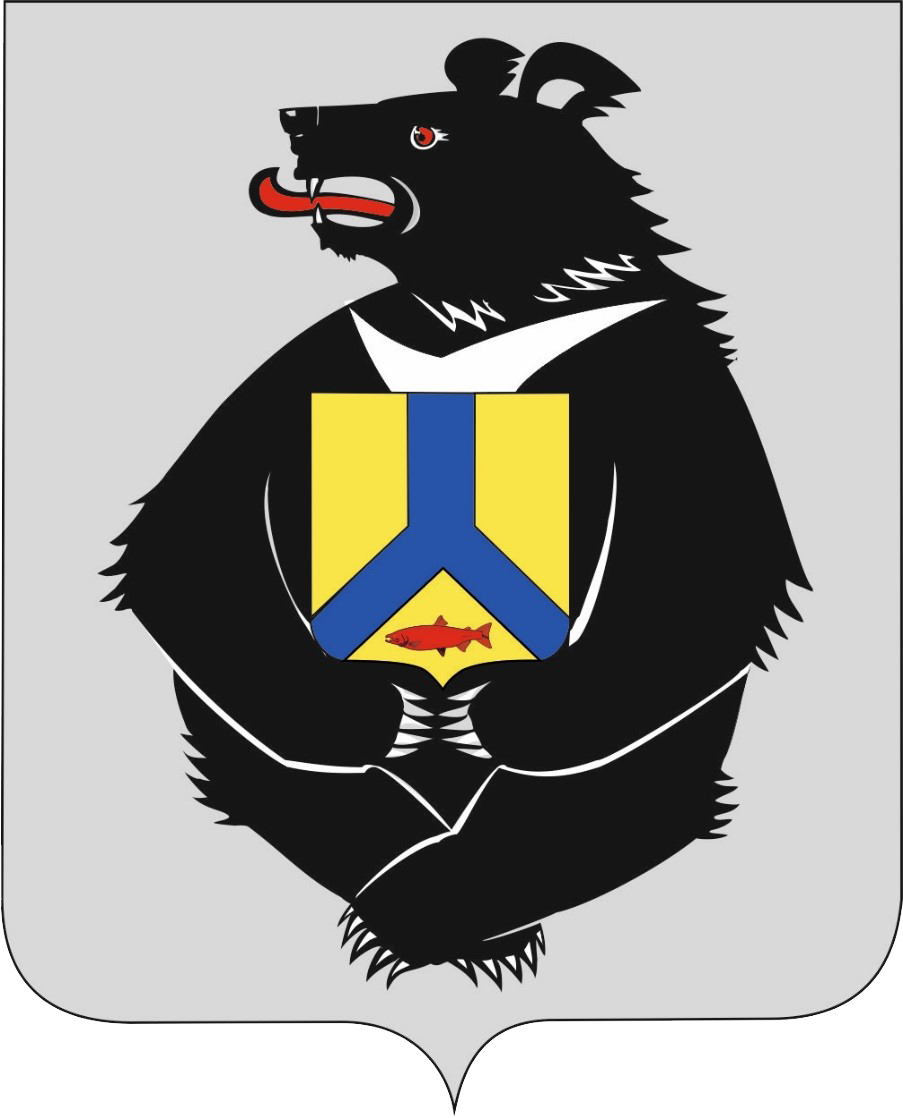 Раров Вилорий
УСПЕШНЫЕ ПРАКТИКИ ОСВОЕНИЯ «ДАЛЬНЕВОСТОЧНОГО ГЕКТАРА»
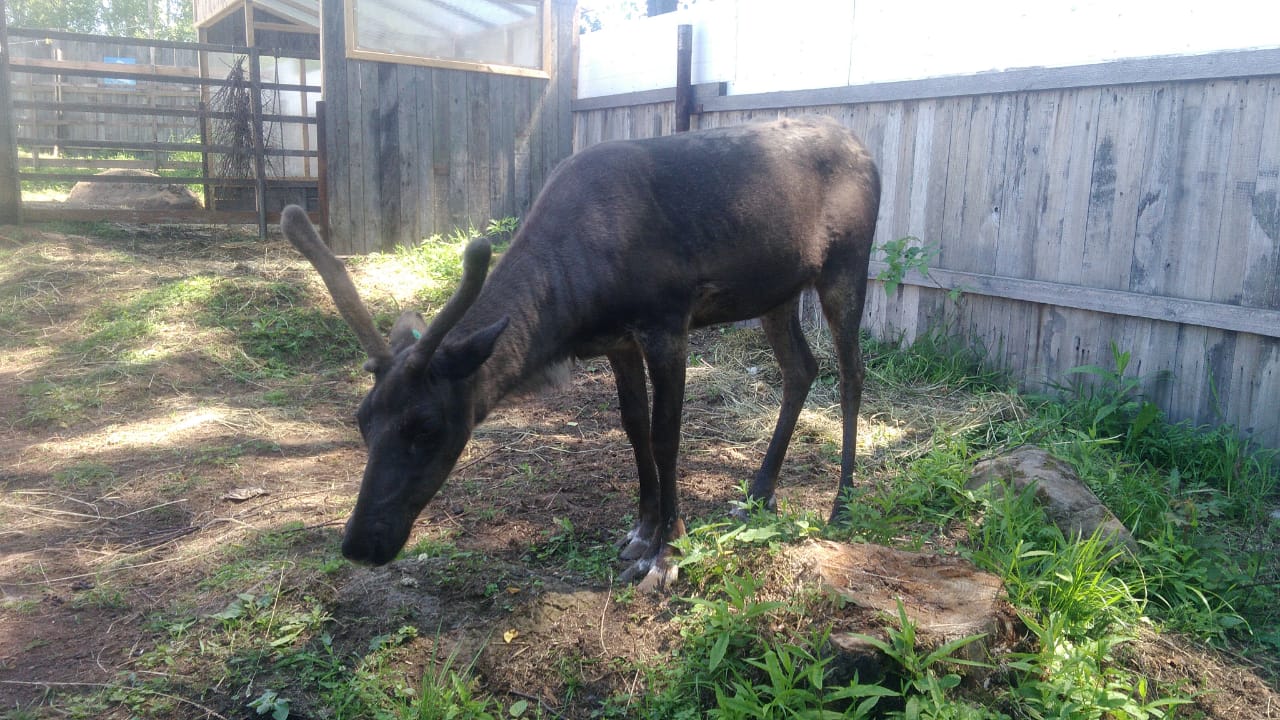 0,9 ГА, скотоводство
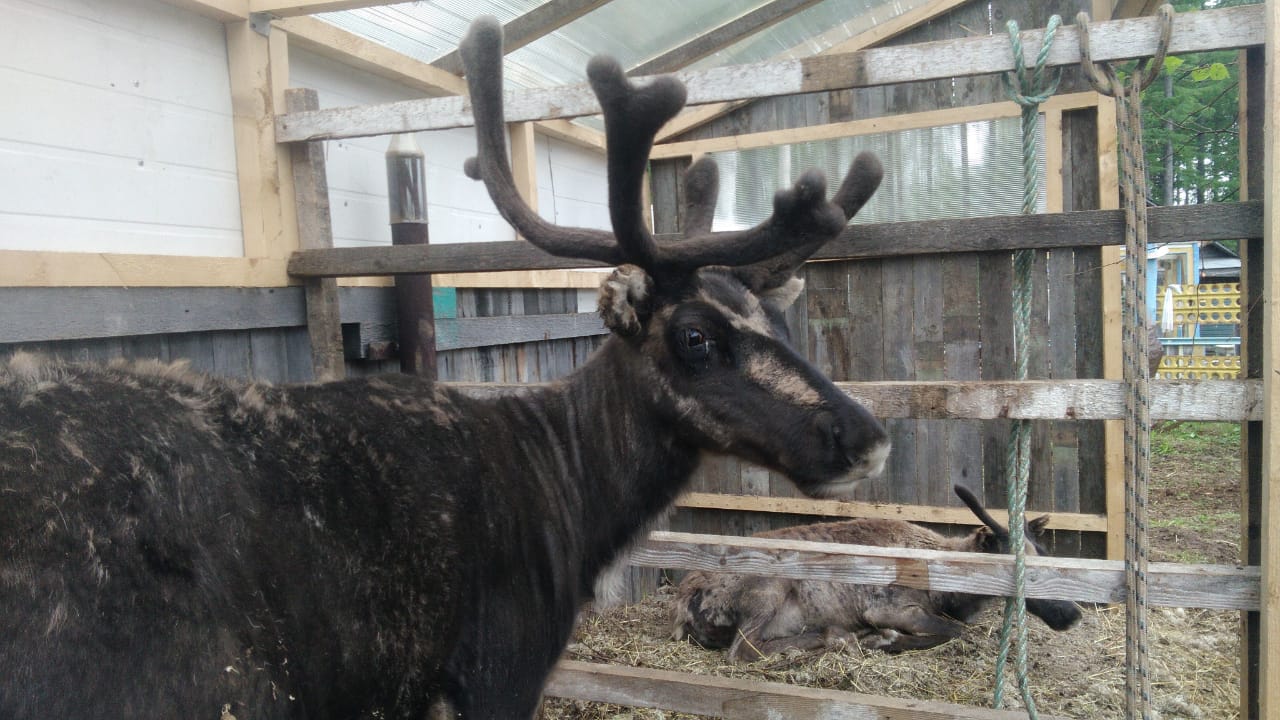 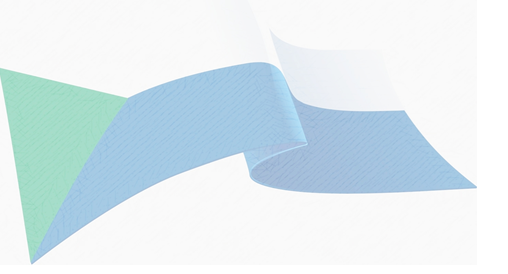 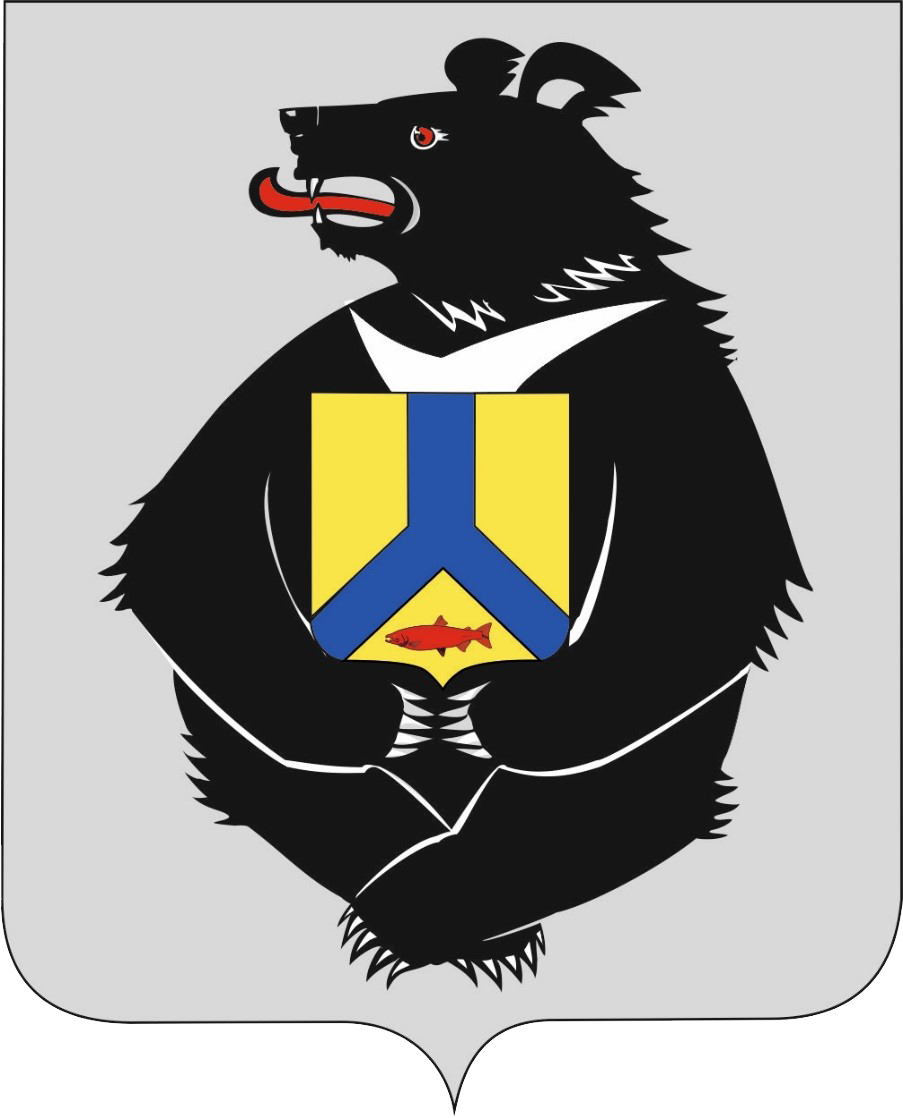 УСПЕШНЫЕ ПРАКТИКИ ОСВОЕНИЯ «ДАЛЬНЕВОСТОЧНОГО ГЕКТАРА»
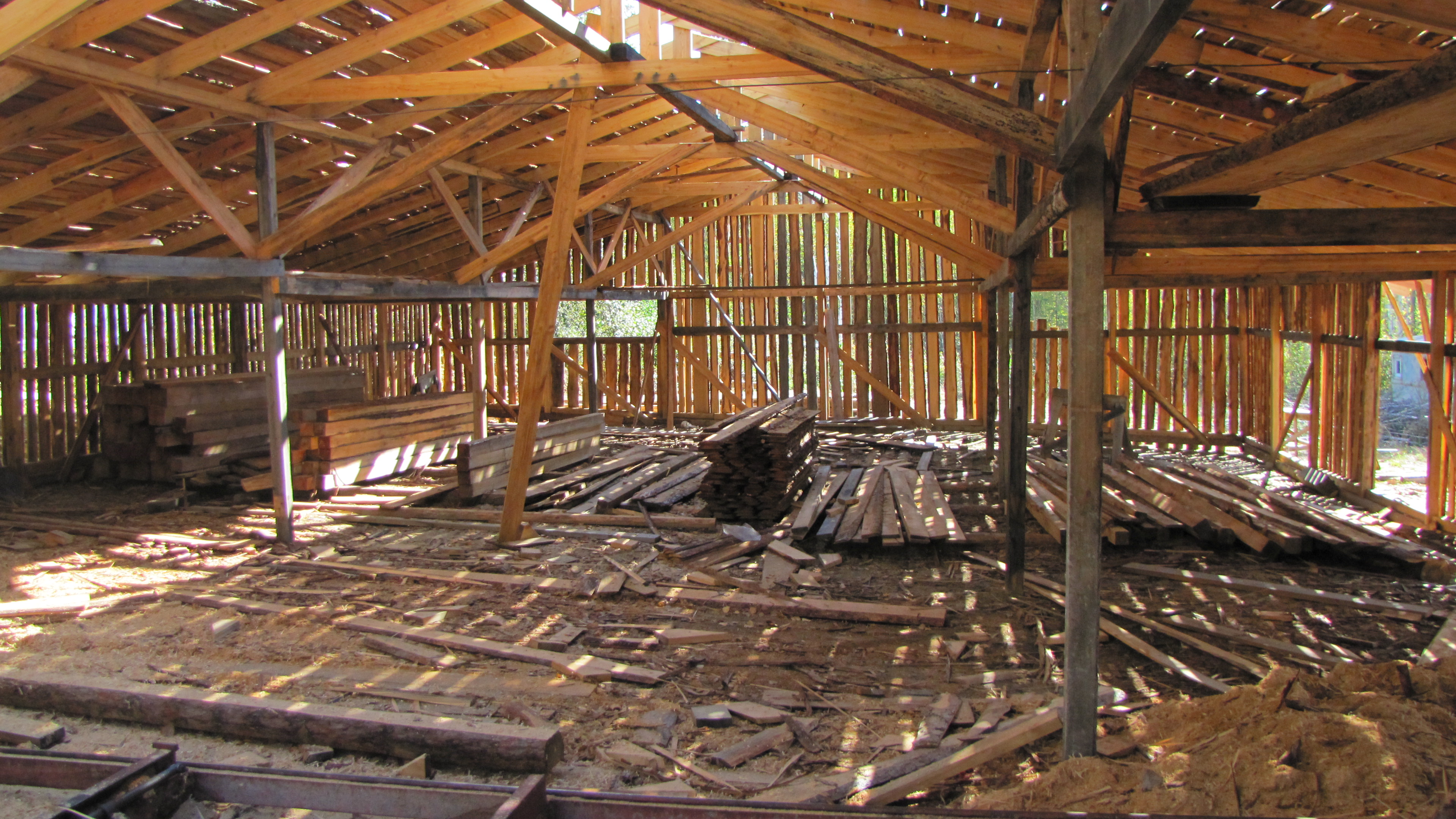 Личное подсобное хозяйство
Лесопилка
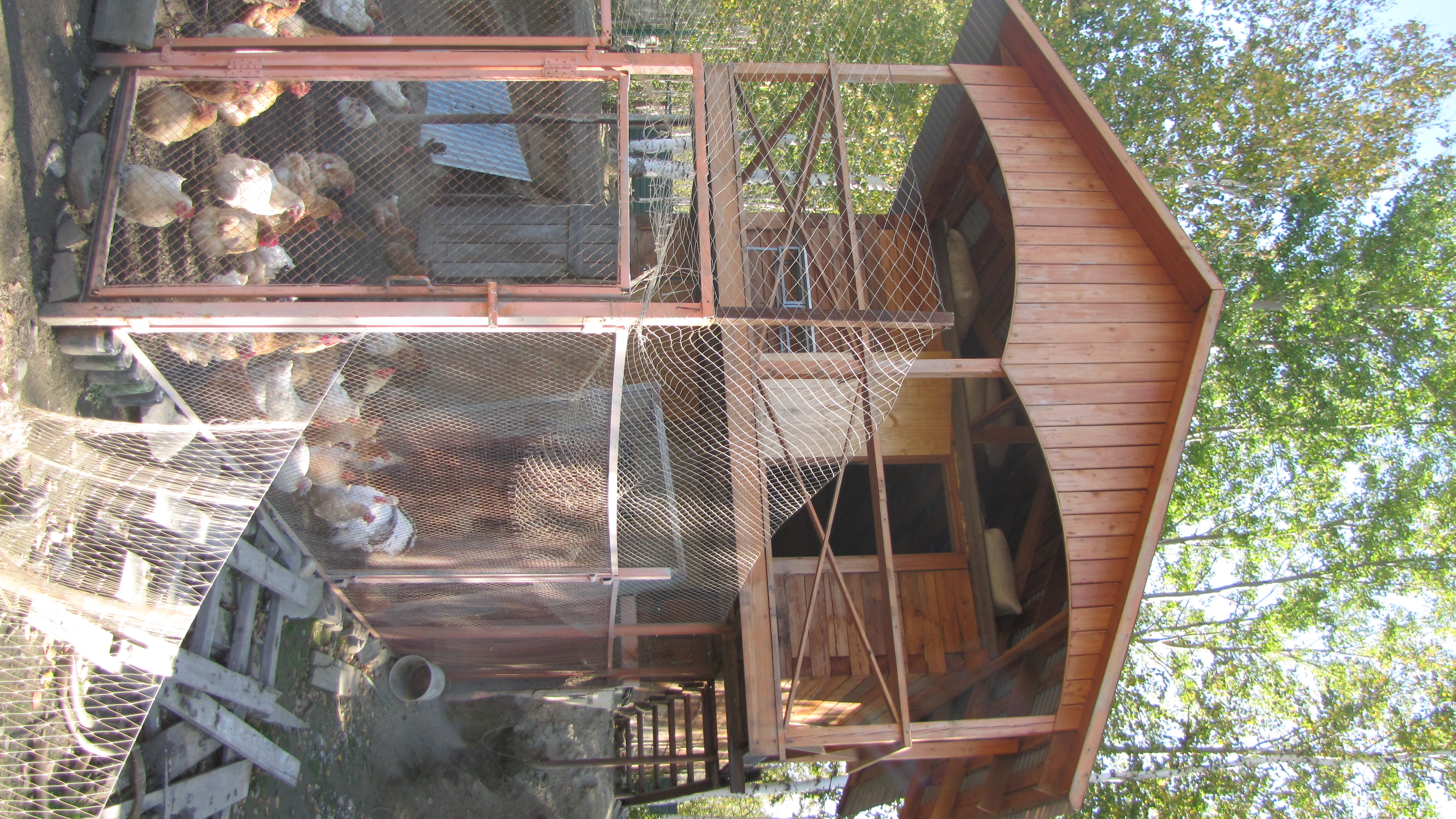 Магазин
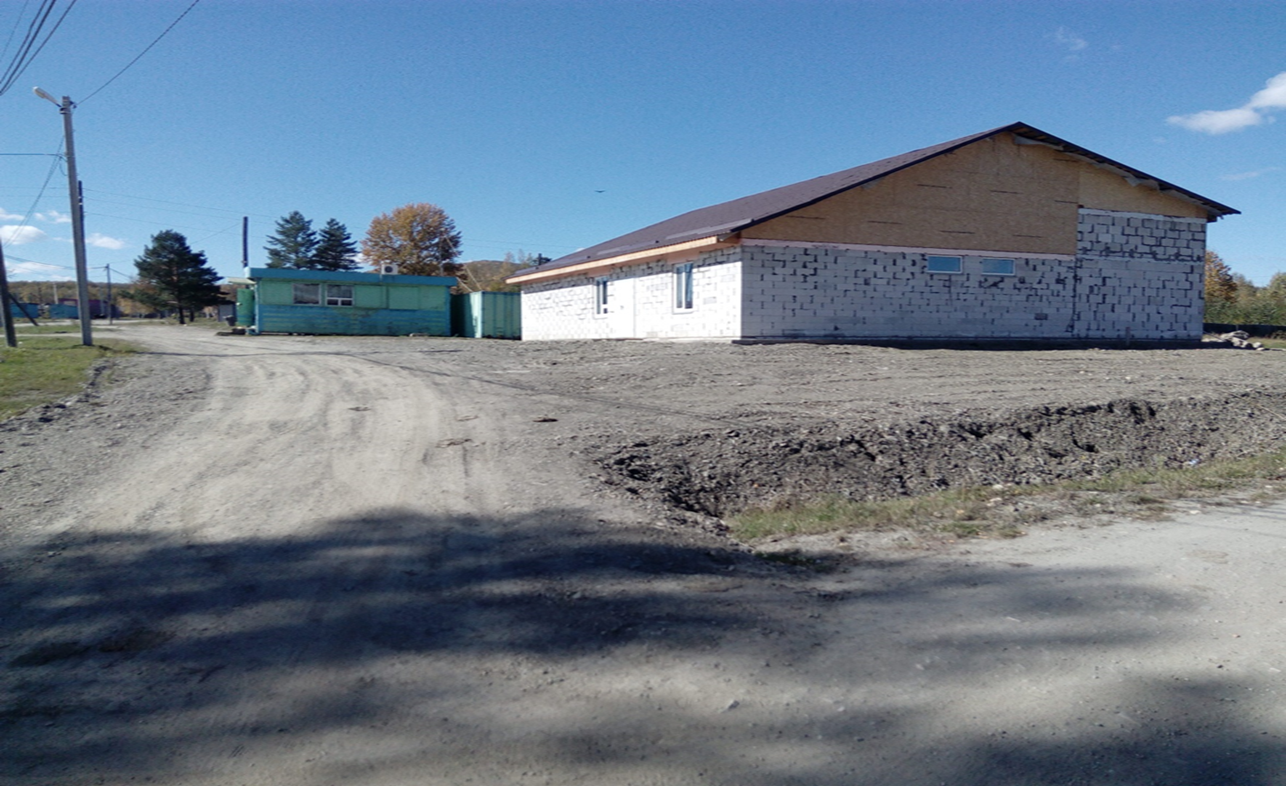 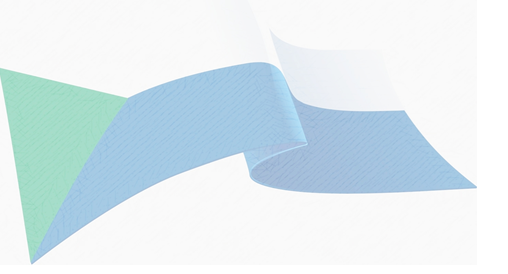 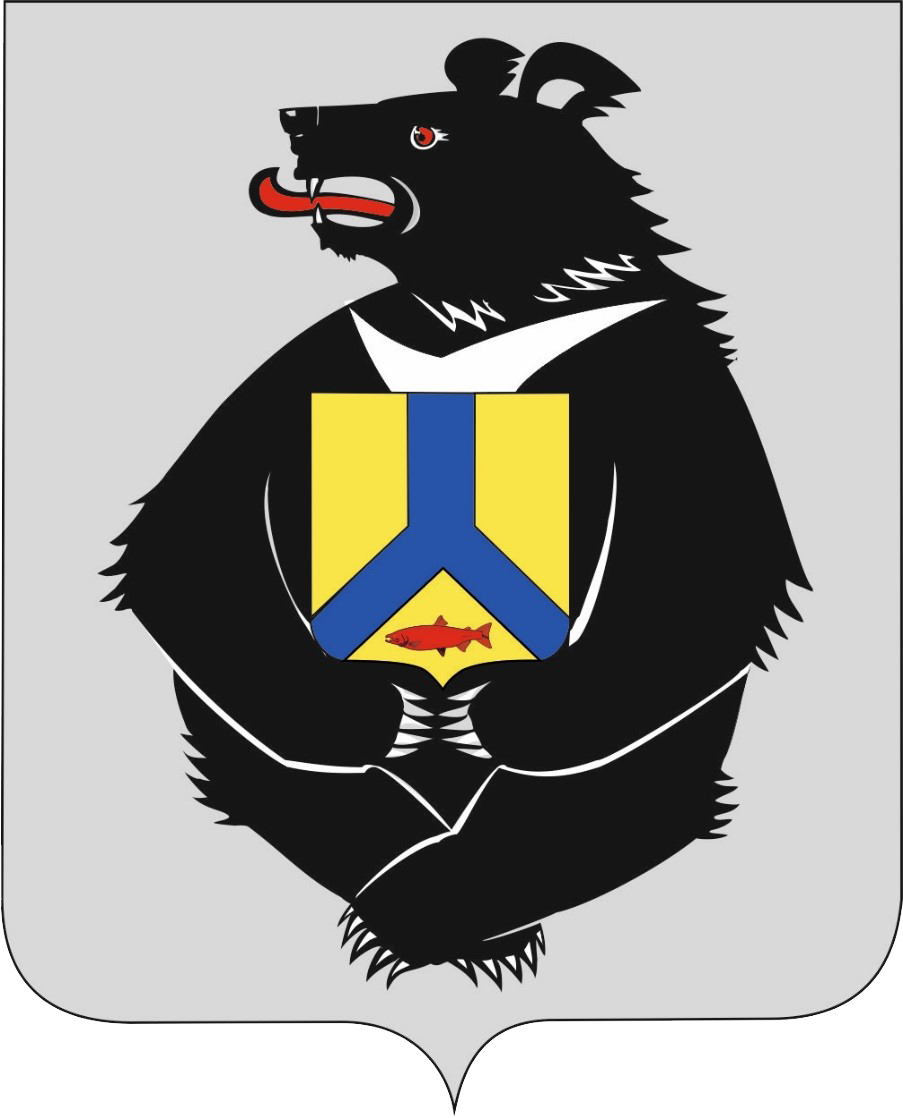 УСПЕШНЫЕ ПРАКТИКИ ОСВОЕНИЯ «ДАЛЬНЕВОСТОЧНОГО ГЕКТАРА»
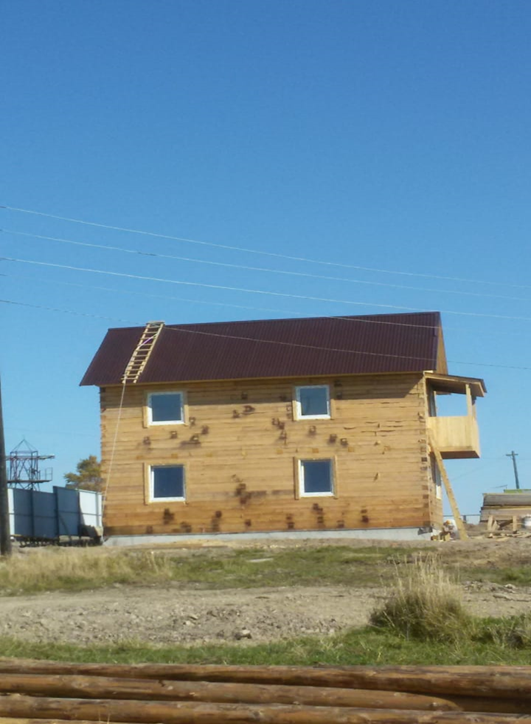 Строительство индивидуальных жилых домов
Николаевский муниципальный район
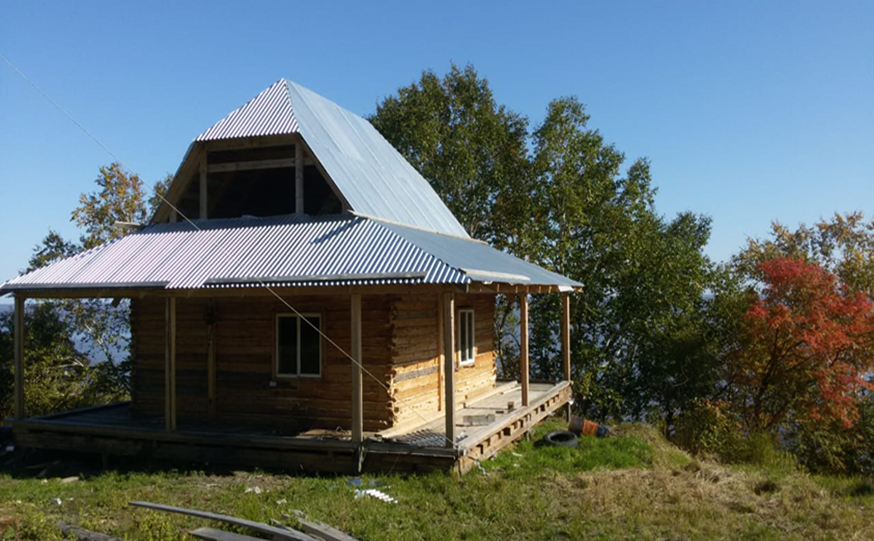 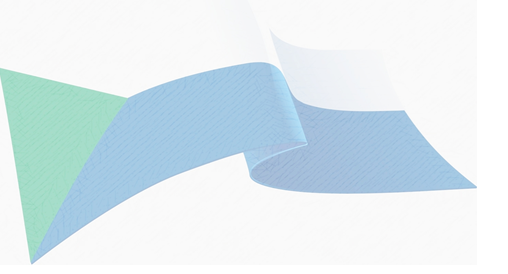 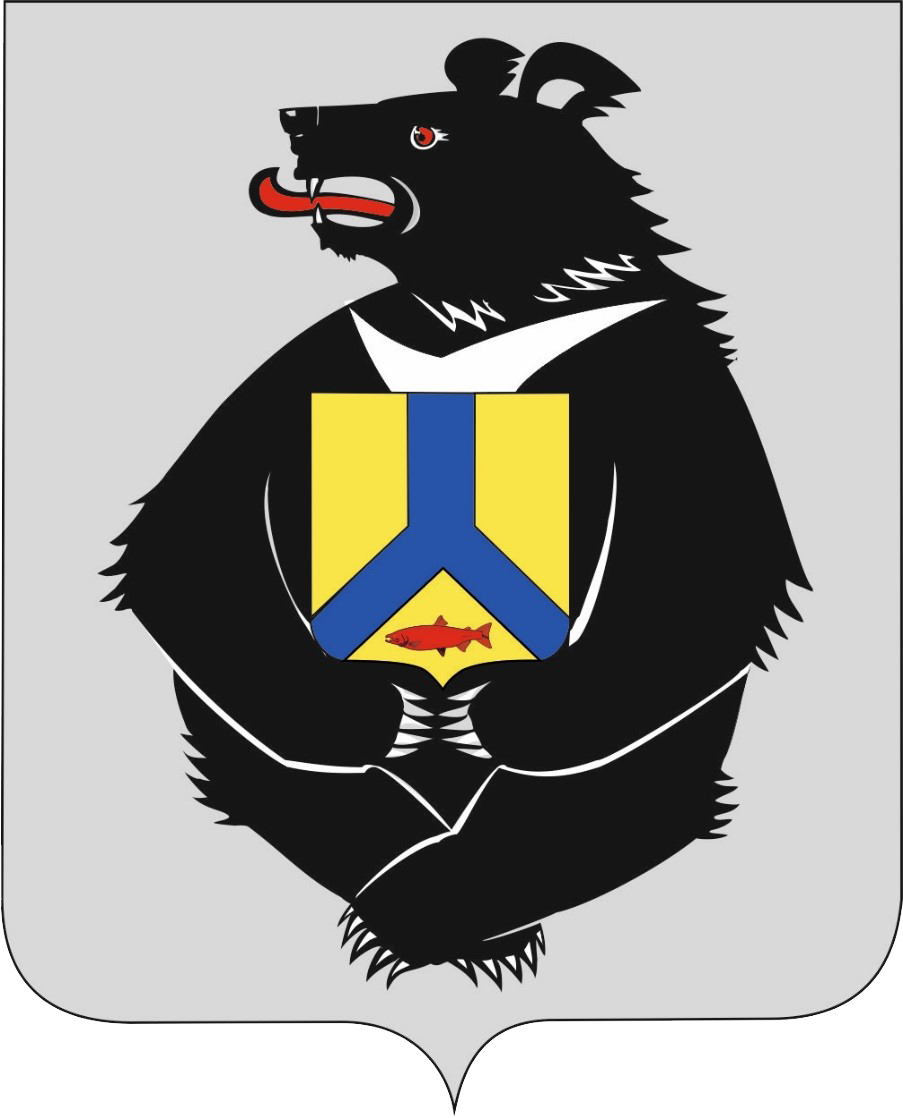 ЕЖЕГОДНЫЙ КРАЕВОЙ КОНКУРС ПО ПРОДВИЖЕНИЮ СОЦИАЛЬНОЙ ИНИЦИАТИВЫ «ДАЛЬНЕВОСТОЧНЫЙ ГЕКТАР»
23.11.2018 на VII съезде Ассоциации «Совет муниципальных образований» проведена церемония награждения 
победителей Конкурса. 

 Сумма призового фонда составила 30 млн. руб.
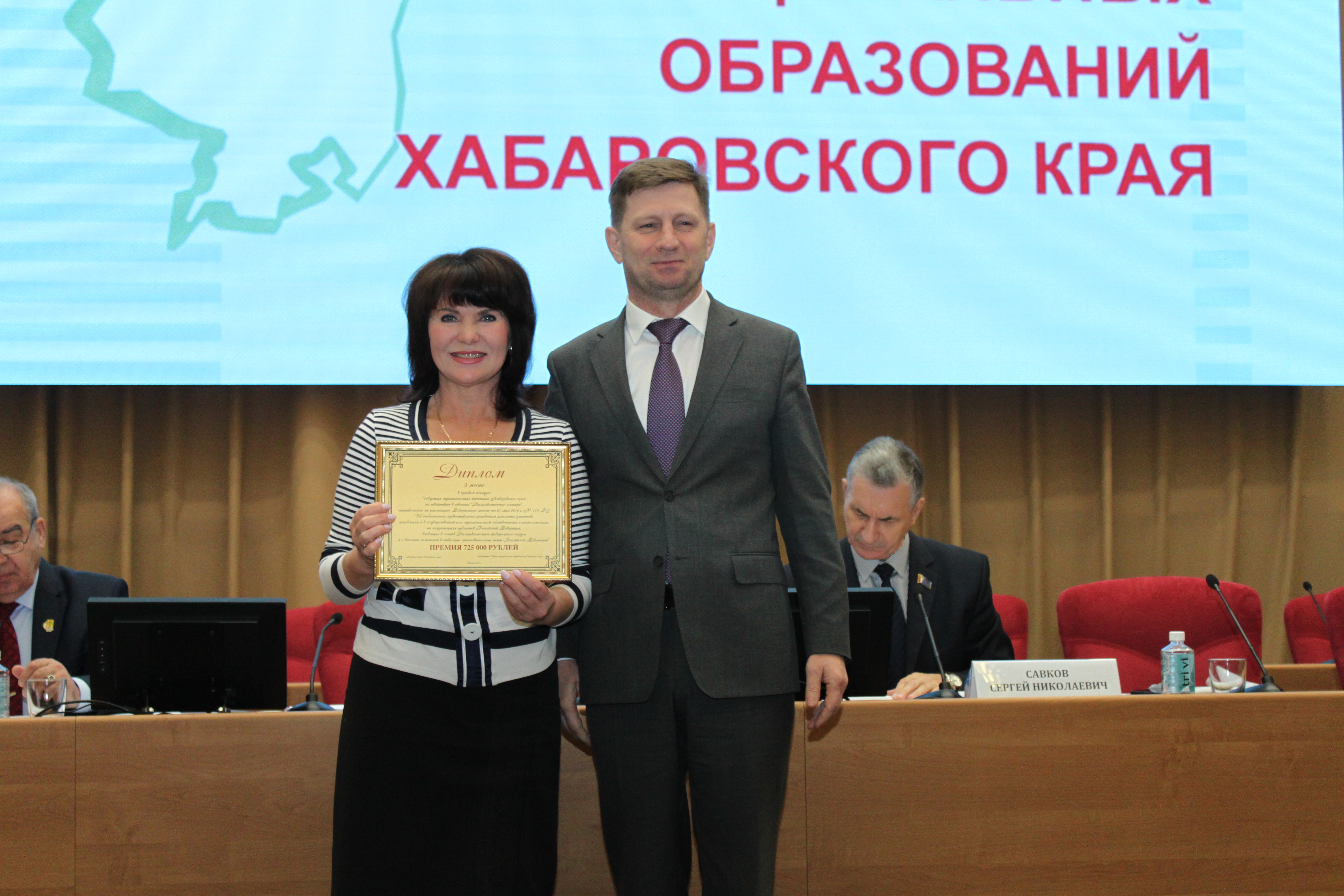 В Конкурсе приняли участие 95 муниципальных образований края.

По итогам Конкурса 8 муниципальных районов 
и  17 городских и сельских поселений 
награждены дипломами I, II и III степени 
и денежными премиями в размере 
от 725 тыс. руб. до 2 млн. 100 тыс. руб. 

За активную работу 10 муниципальных образований края награждено поощрительными призами.